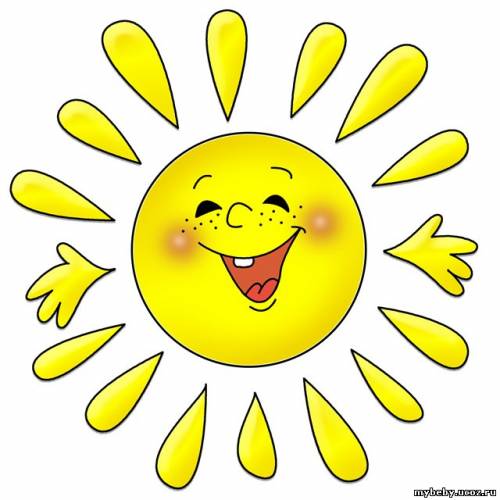 Совместный проект
 «ПУСТЬ ВСЕГДА БУДЕТ КНИГА»
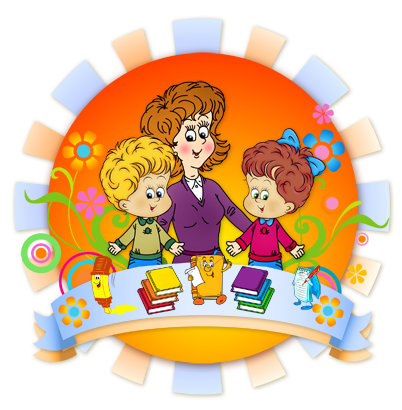 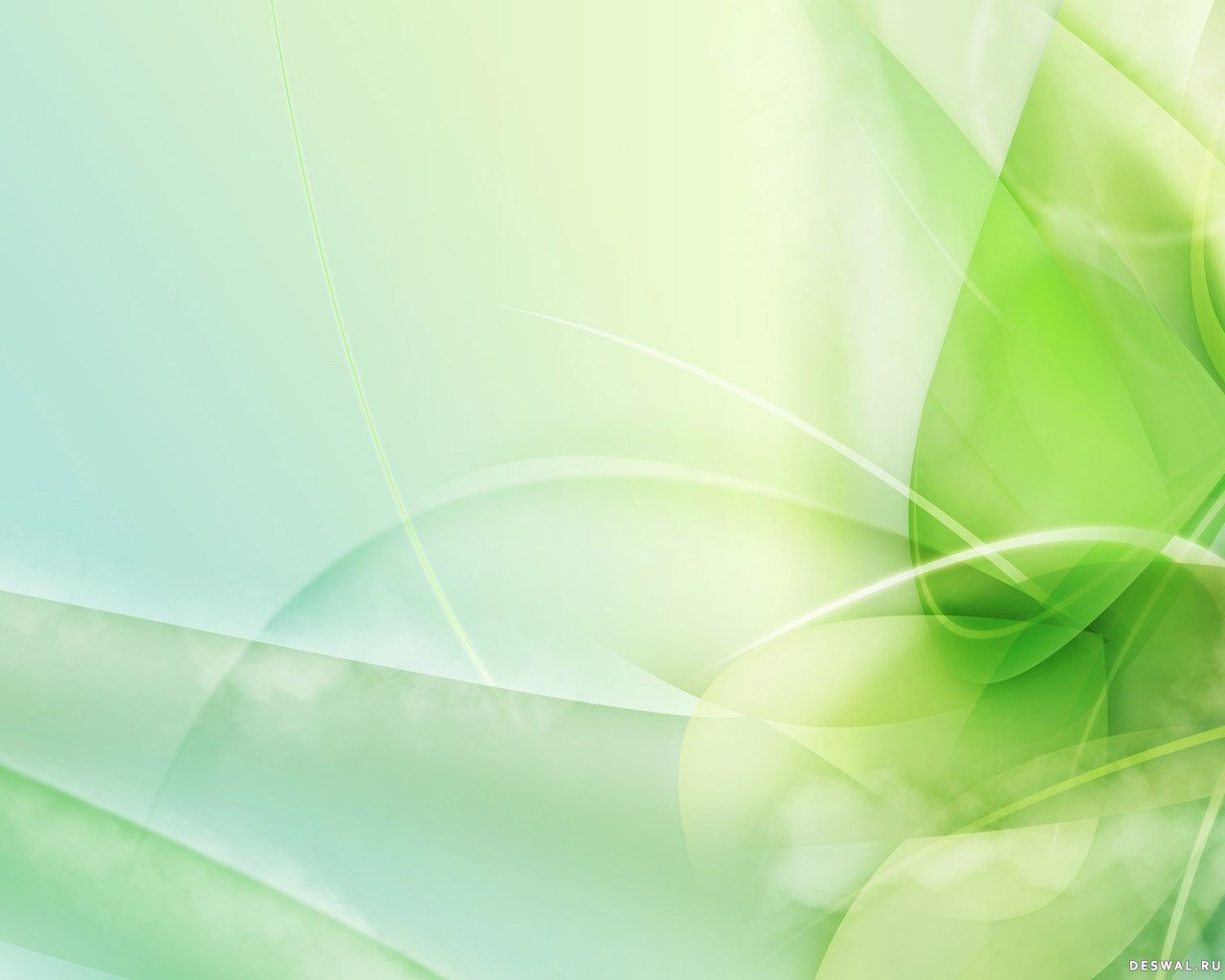 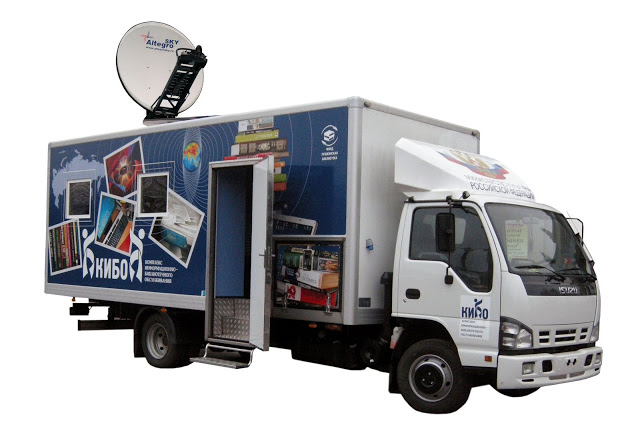 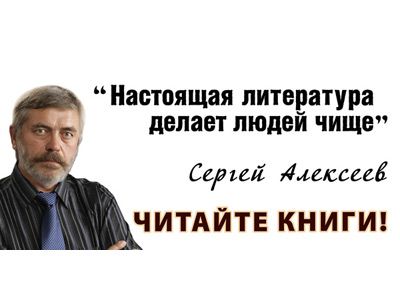 Летом 2014 года стартовал совместный проект 
Центральной детской библиотеки и Комплекса Информационно – Библиотечного Обслуживания (КИБО)
«ПУСТЬ ВСЕГДА БУДЕТ КНИГА». 
Основная направленность проекта - проведения массовых мероприятий в детских учреждениях нашего города и района. Сотрудники КИБО и детской библиотеки планируют посетить школы и детские сады с интересными игровыми и музыкальными программами.
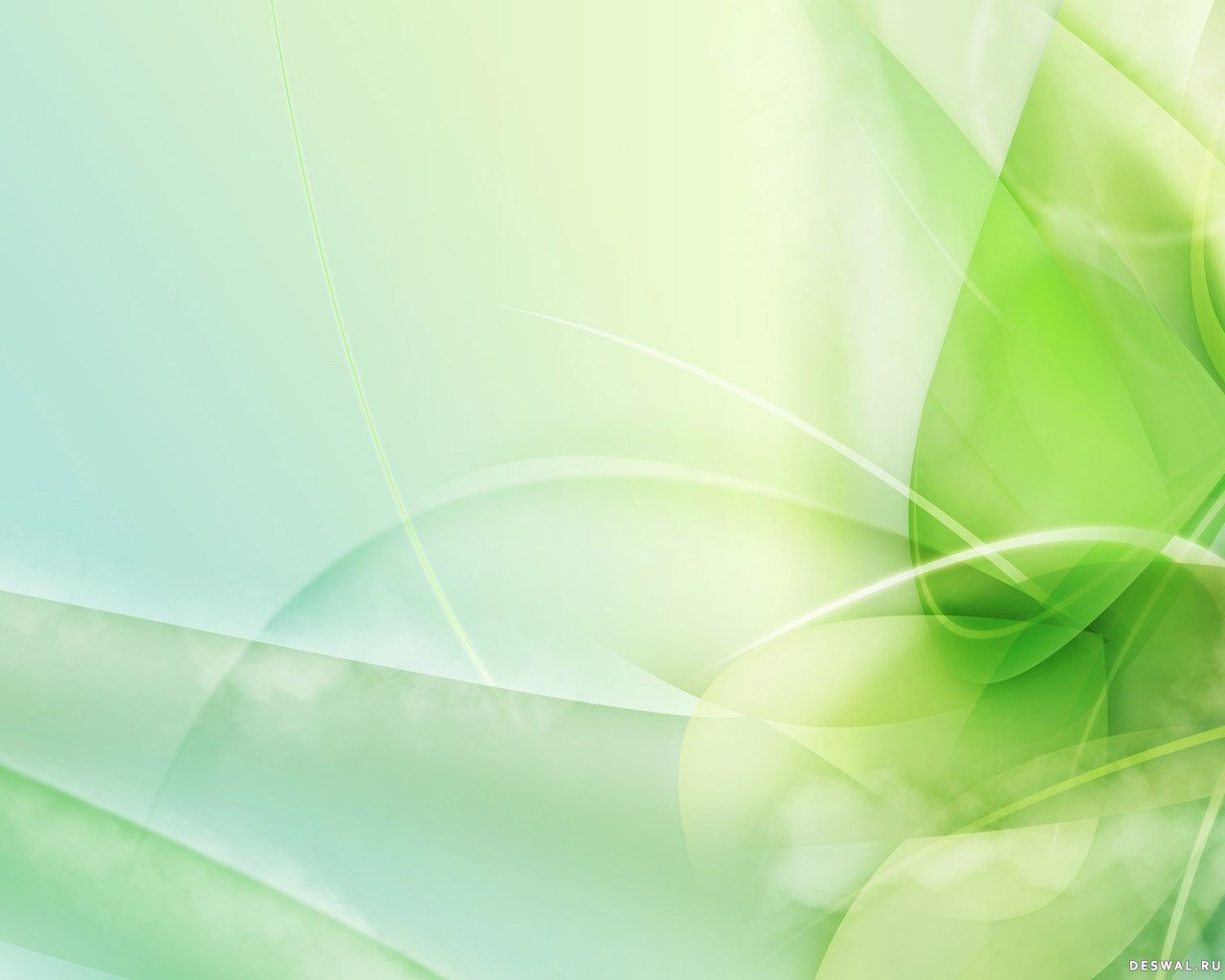 Организаторы проекта: 
ведущий библиотекарь 
Вихляева Анастасия Юрьевна, 

заведующая сектором нестационарных форм обслуживания
 Мазникова Нина Викторовна

оператор: 
Меньков Илья Михайлович
Сценарии и ведущие мероприятий:
 библиотекарь 
Фалина Мария Александровна, 

библиотекарь 
Краснова Маргарита Александровна,

 Вихляева Анастасия Юрьевна,
 
Мазникова Нина Викторовна
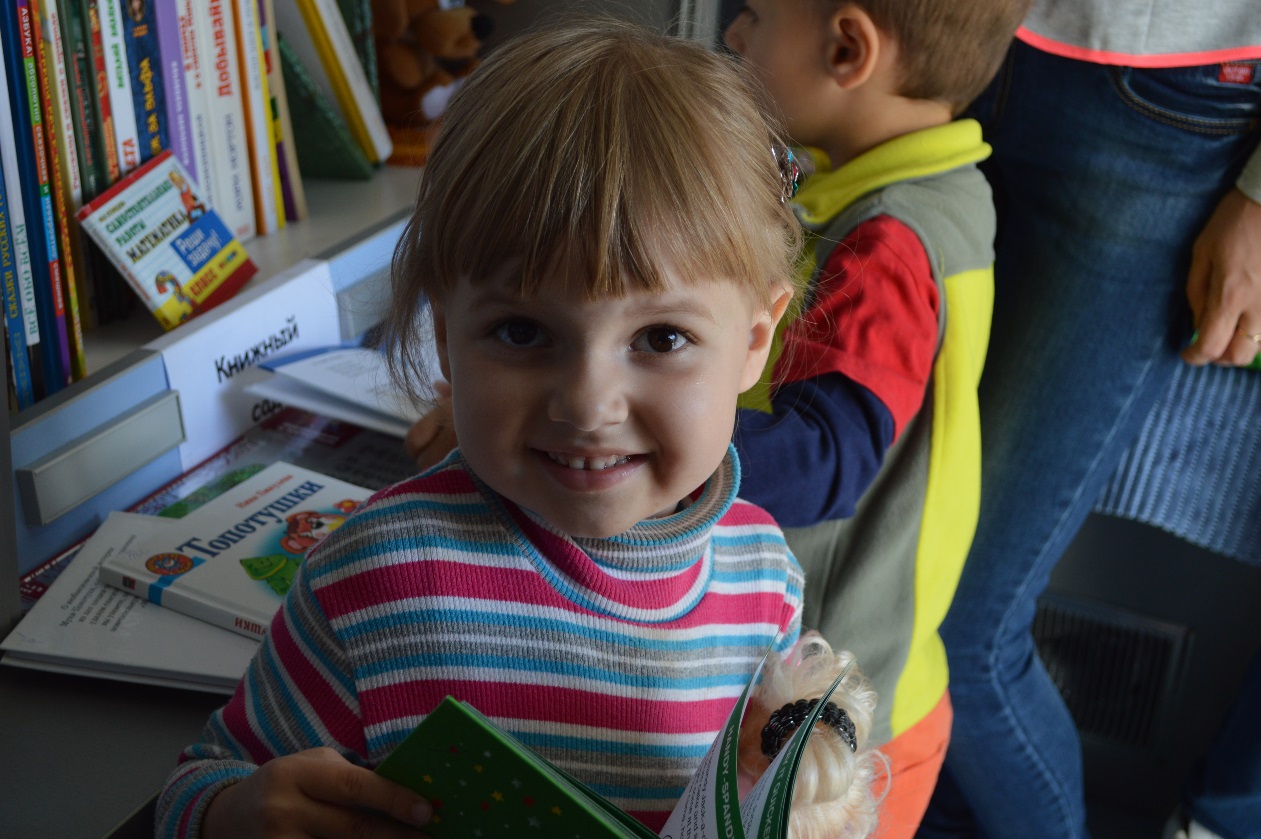 6 сентября 2014 года, 
на Дне города Егорьевска команда КИБО провела игровую программу для маленьких егорьевцев с музыкой, конкурсами, играми и подарками.
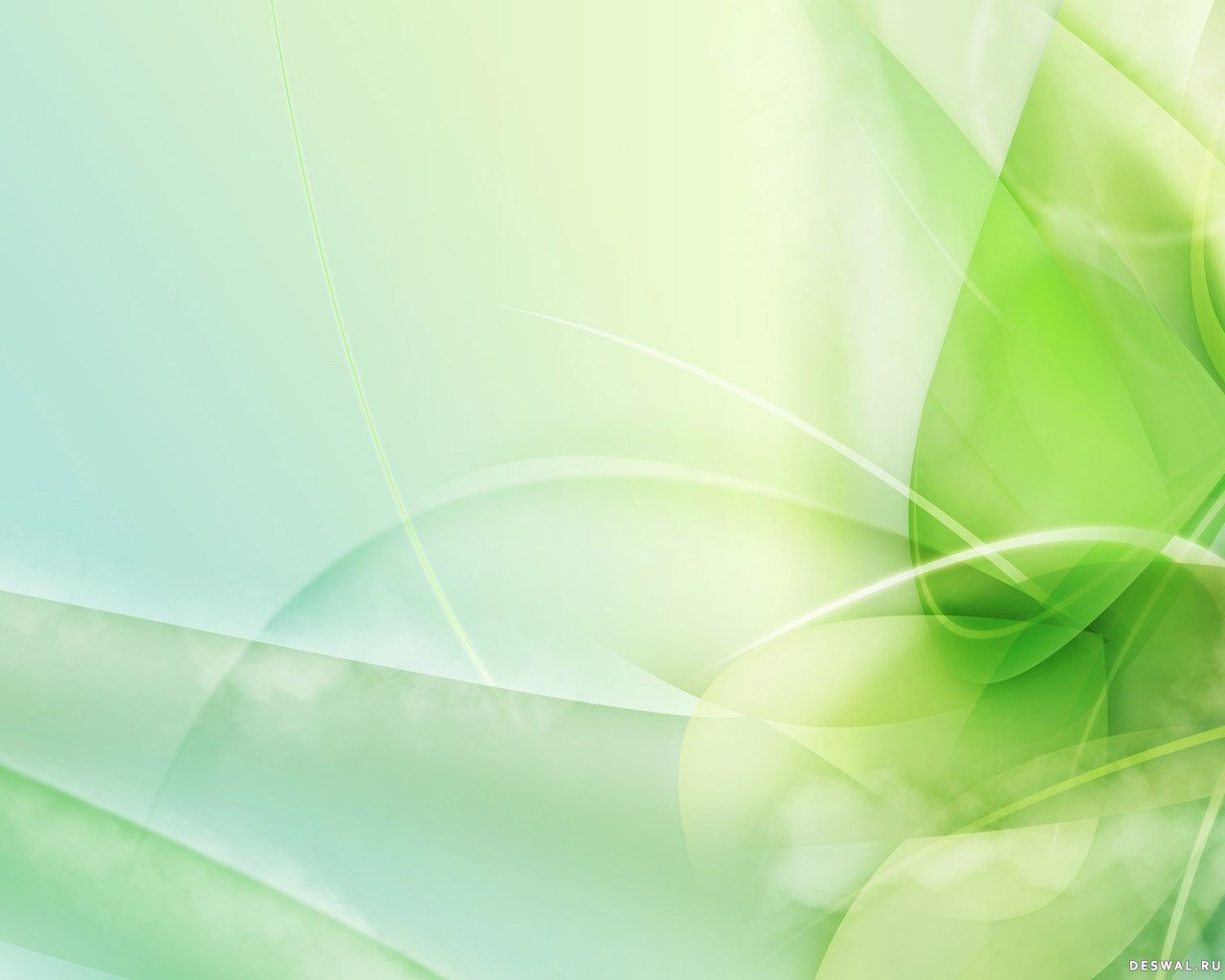 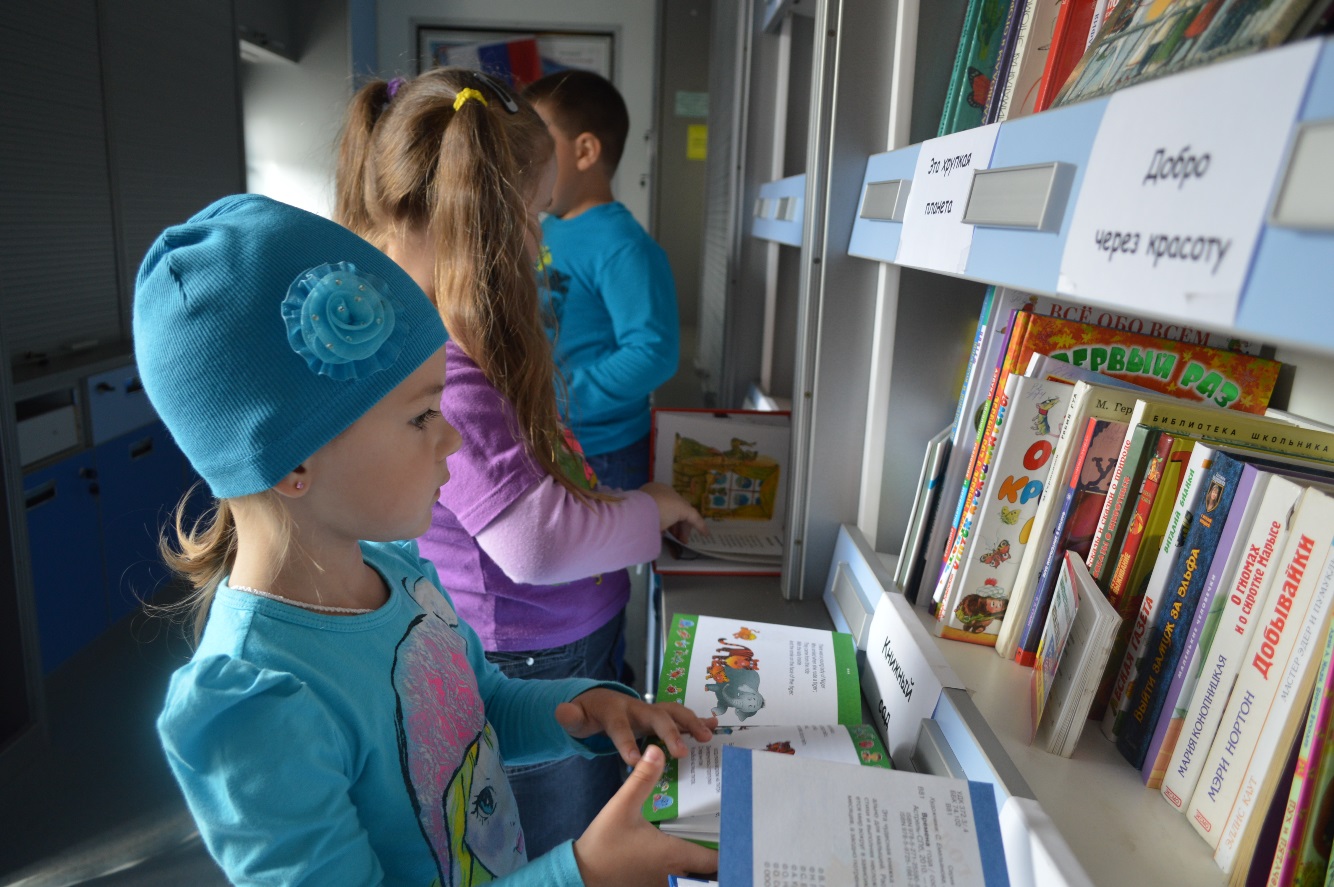 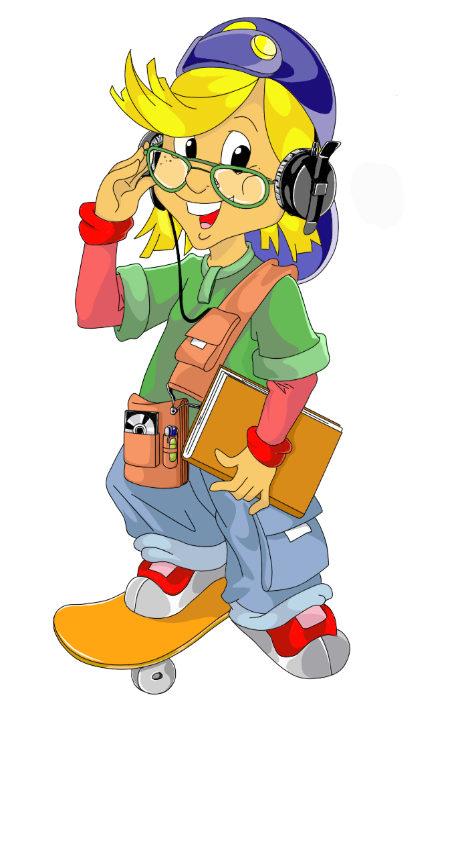 17 сентября 2014 года в Михалёвской библиотеке прошла краеведческая встреча для учащихся 6-7 классов сельской школы.
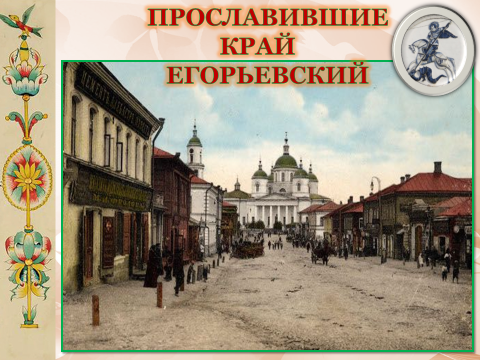 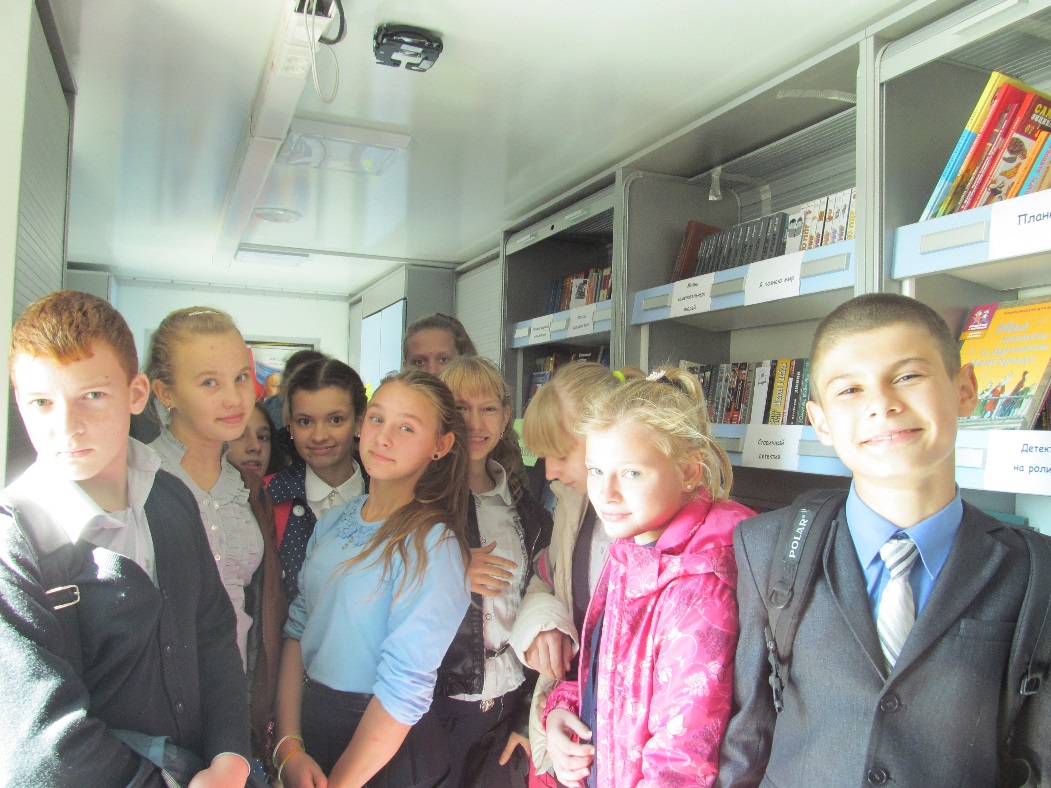 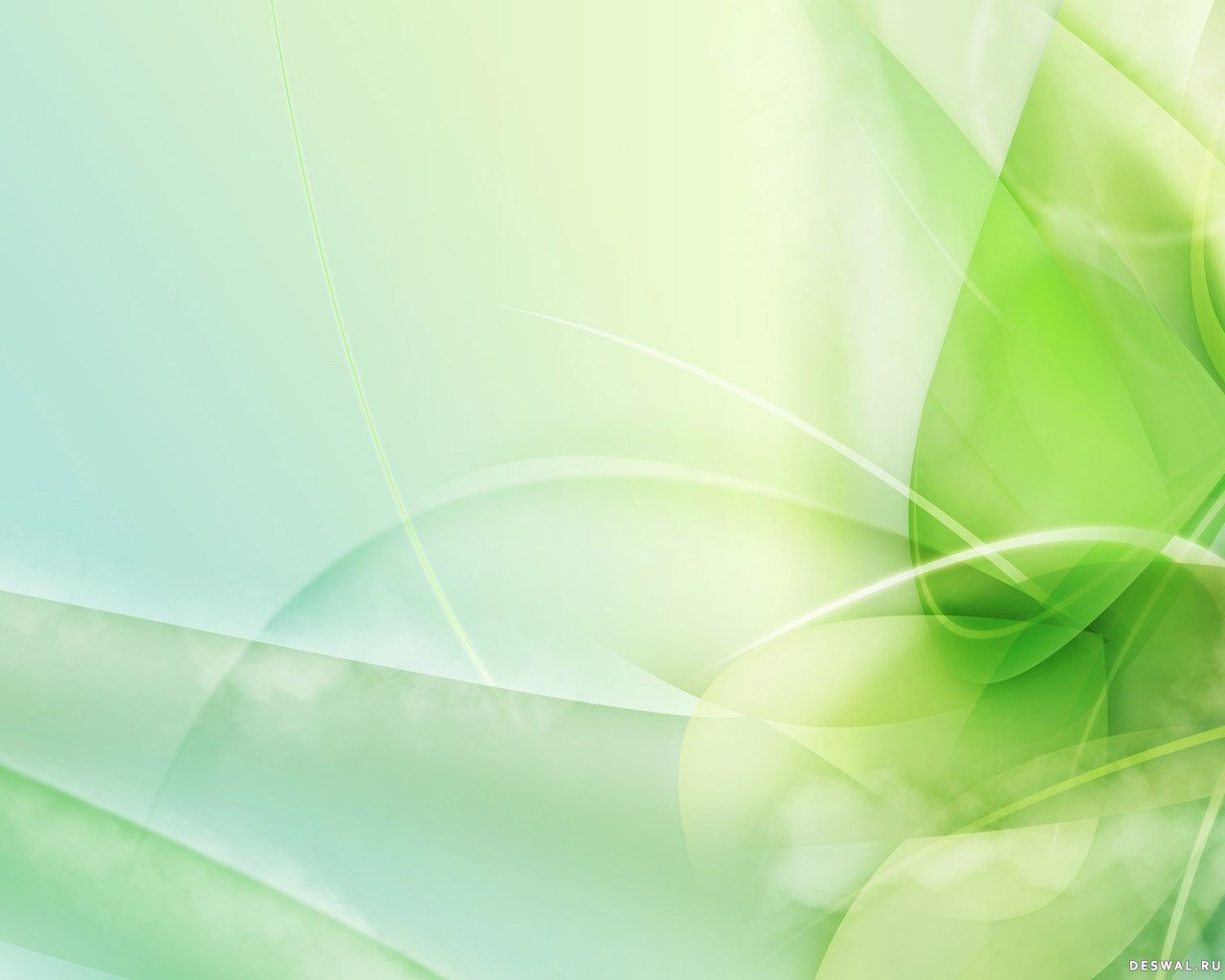 Команда КИБО подготовила и провела медиа презентацию
«Прославившие край Егорьевский» 
(к 236-летию со дня образования города).
А 8 октября команда КИБО посетила Егорьевский реабилитационный центр для детей и подростков с ограниченными возможностями «Егорка», чтобы рассказать и показать малышам, как прекрасна волшебница ОСЕНЬ.
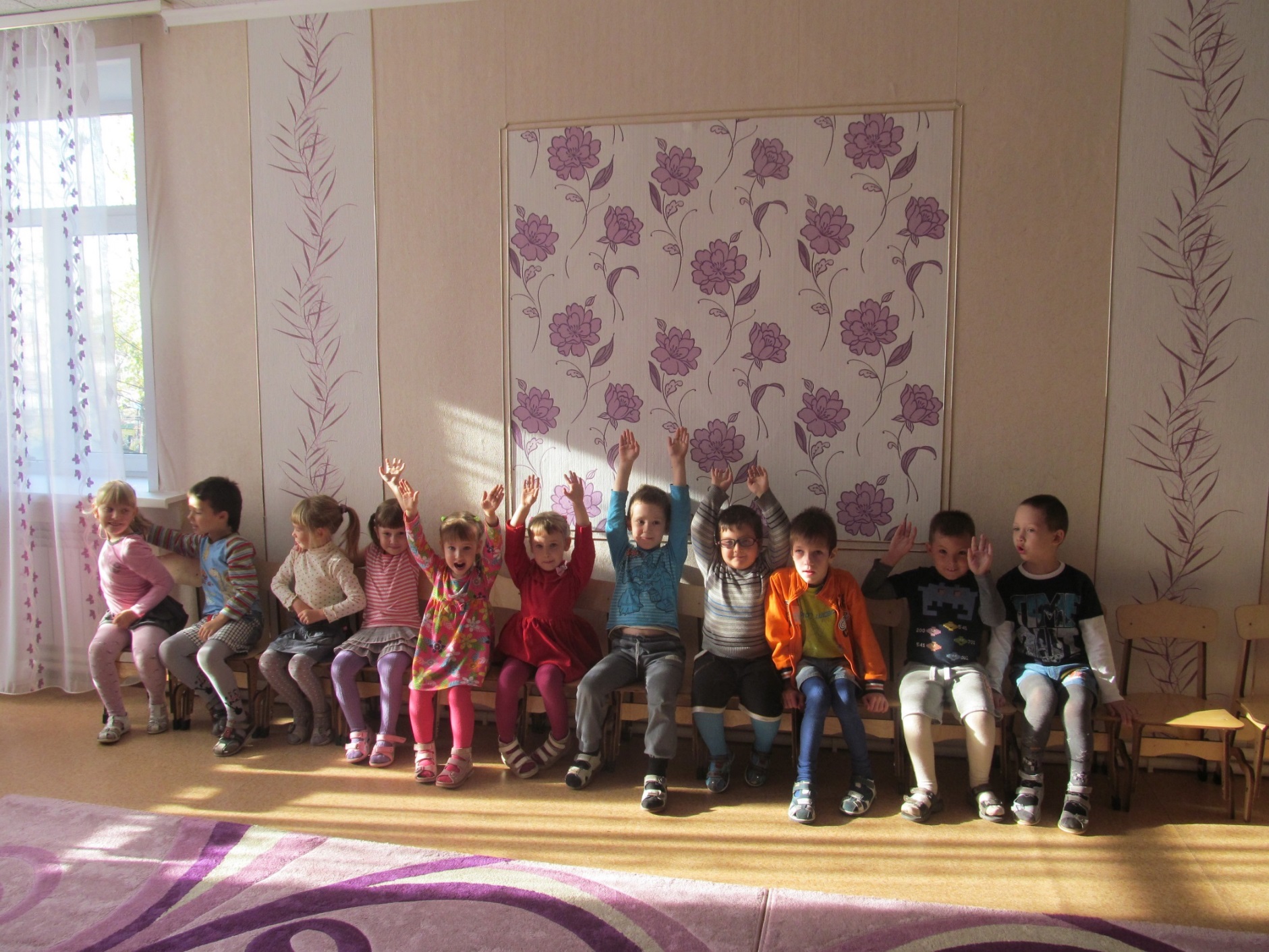 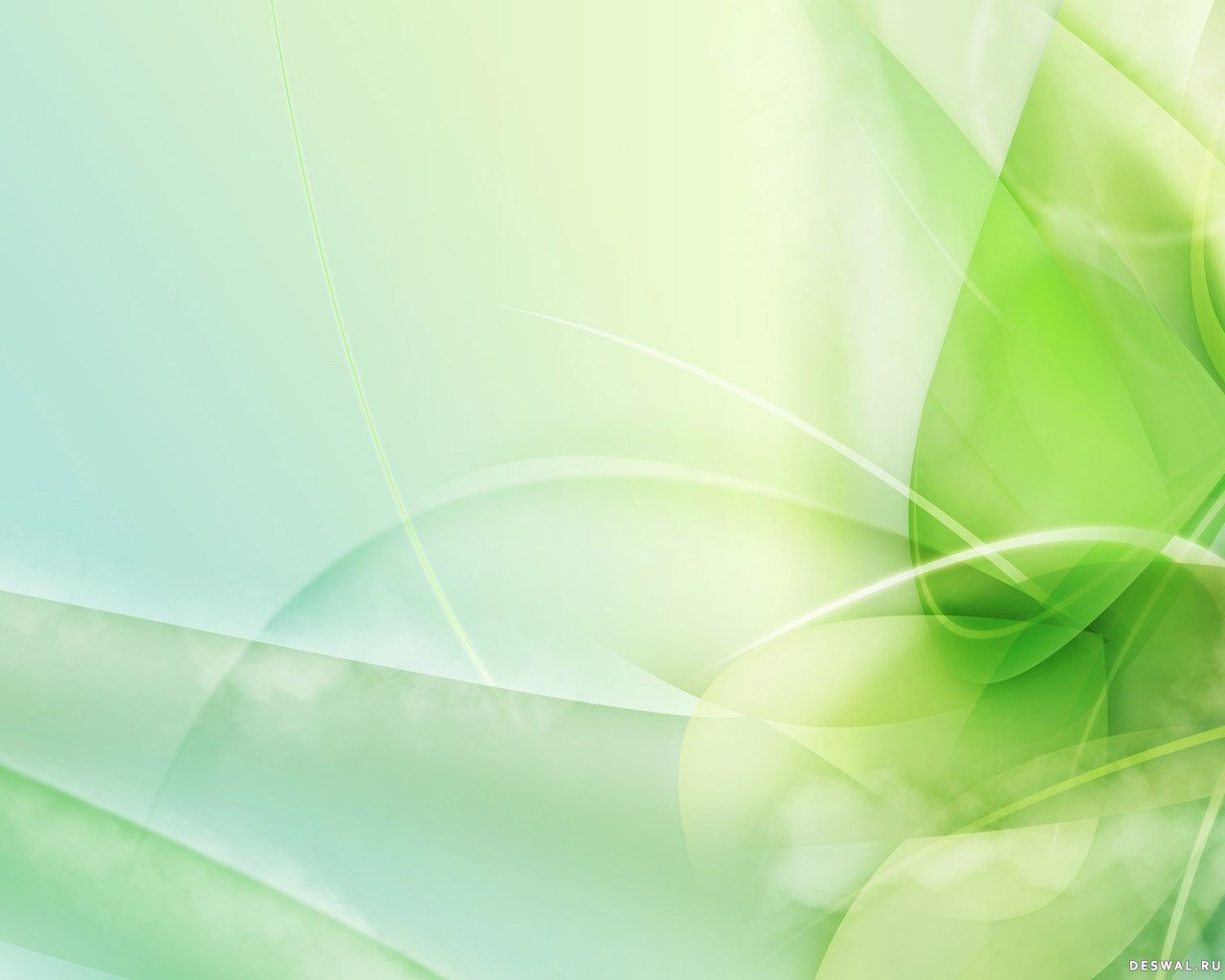 Ребята дружно приветствовали своих гостей, внимательно наблюдали за установкой аппаратуры и увлечённо задавали разные вопросы.
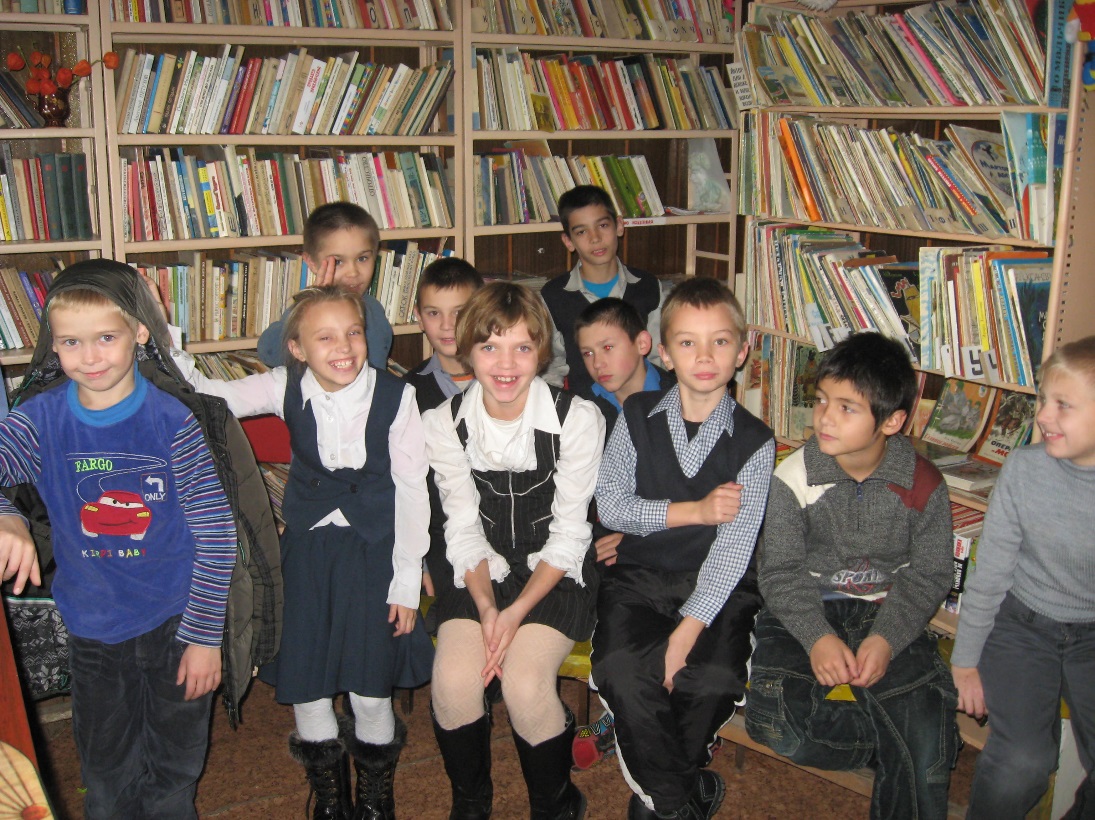 22 октября команда КИБО посетила воспитанников из Клеменовской специальной (коррекционной)
 школы-интернат.
На базе Клеменовской сельской библиотеки ребятам была показана медиа презентация 
«Две лягушки» Л.Пантелеева.
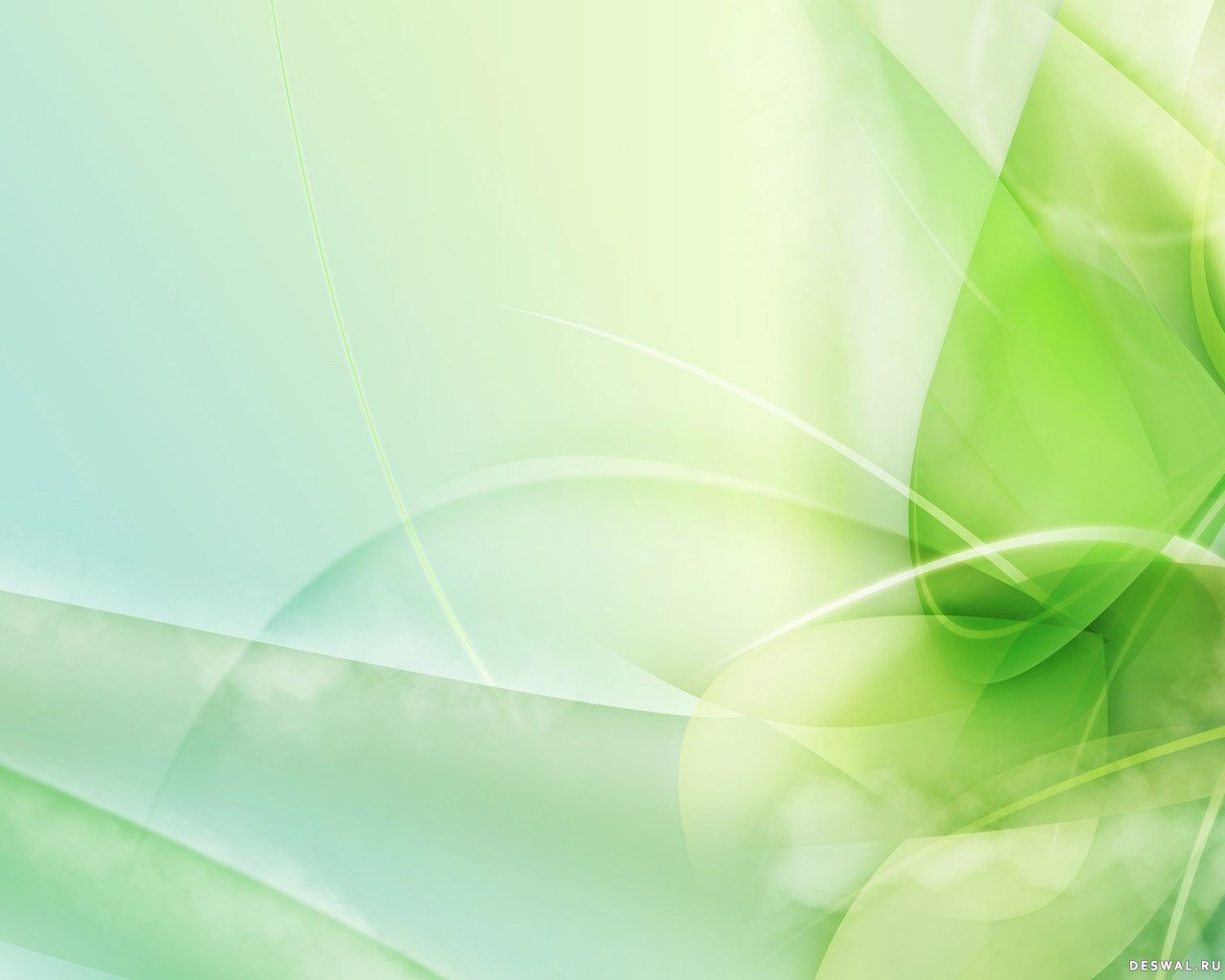 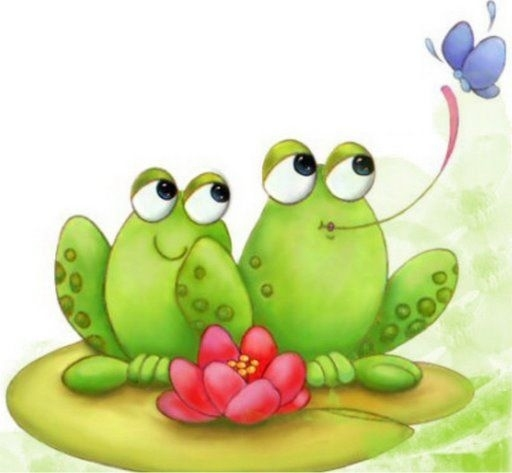 Ребята прослушали стихотворение и угадали, про каких животных будет идти речь. Познакомились с биографией писателя. Узнали, что Леонид Пантелеев - это псевдоним писателя. Побеседовали с библиотекарем о сказке, о героях. Выразили свои впечатления о сказке.
23 октября, в преддверии празднования государственного праздника, который связан с важными страницами исторического прошлого России, команда КИБО посетила Ивановский сельский культурно-досуговый центр с презентацией, посвященной Дню народного единства.
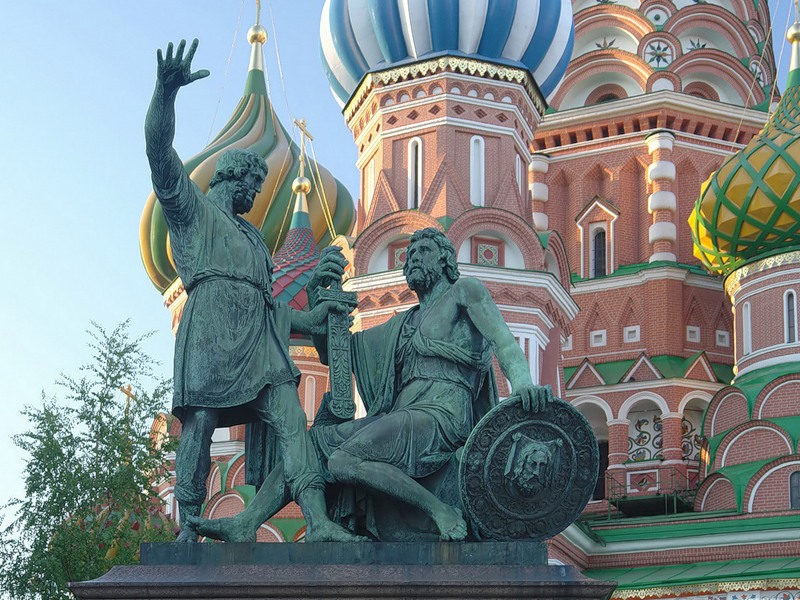 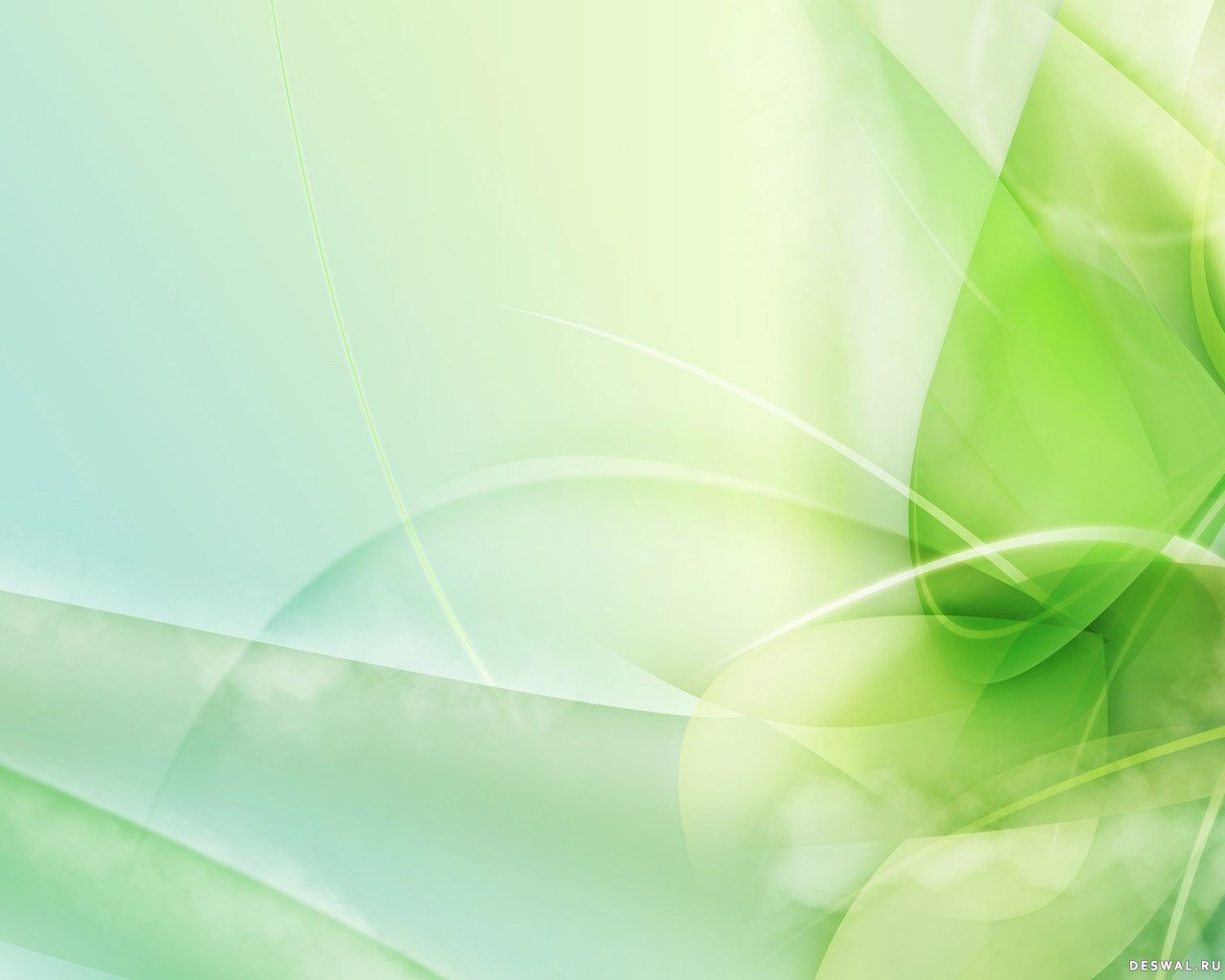 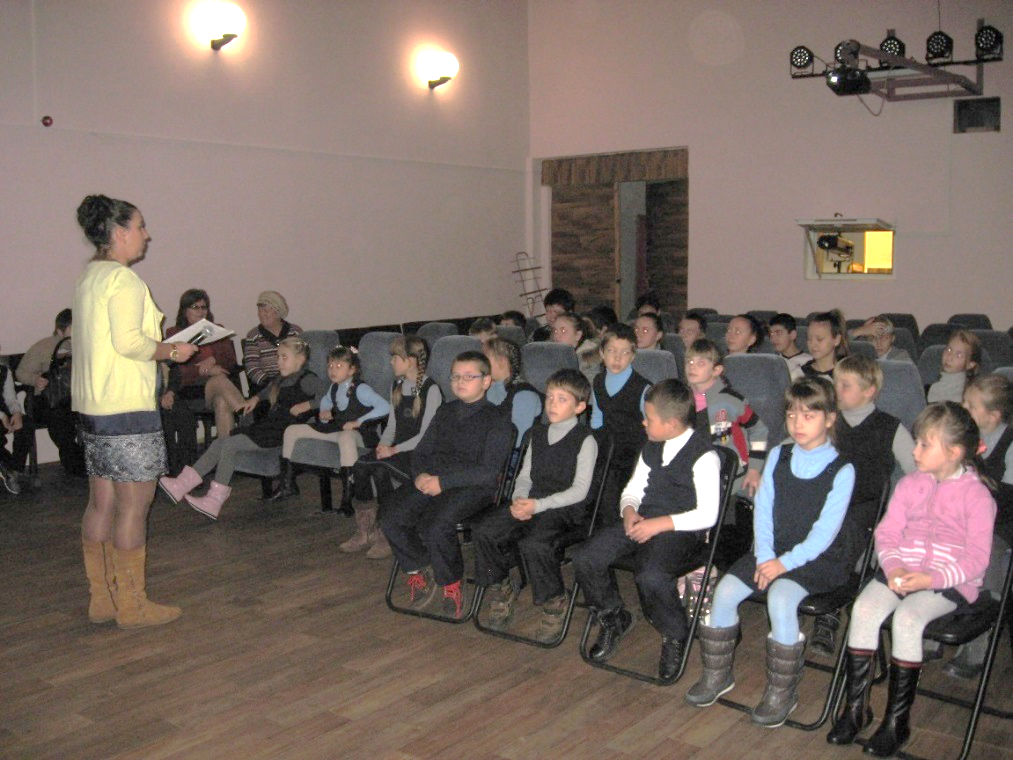 Ведущий библиотекарь Вихляева Анастасия Юрьевна рассказала
 учащимся 1-8 классов об истории возникновения этого праздника, дала представление о событиях начала XVII века, объяснила, почему именно 
4 ноября в России отмечается ДЕНЬ НАРОДНОГО ЕДИНСТВА.
28 октября команда КИБО посетила ребят из специальной (коррекционной) общеобразовательной школы №7 с игровой программой «День рождения Мурзилки»
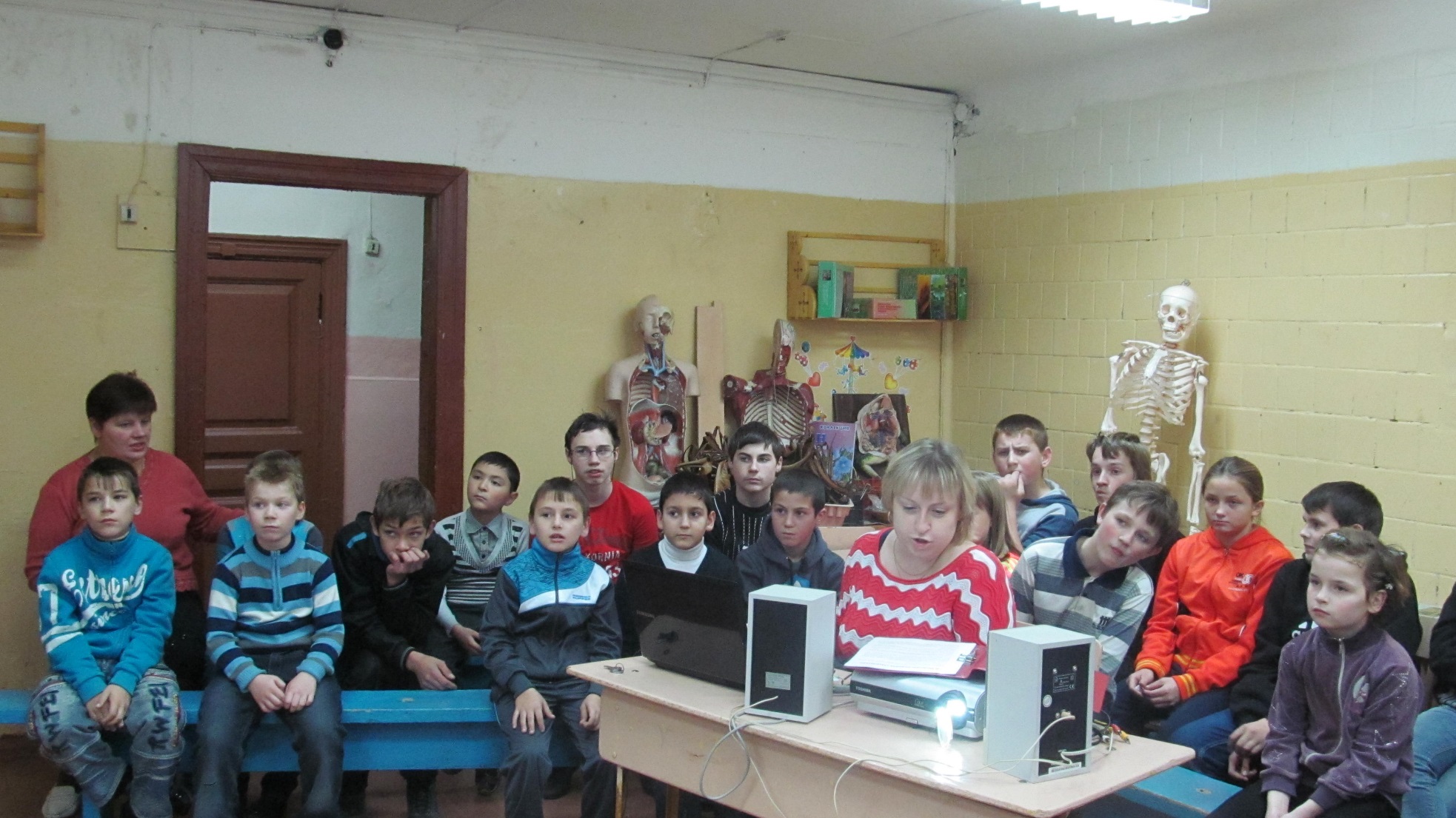 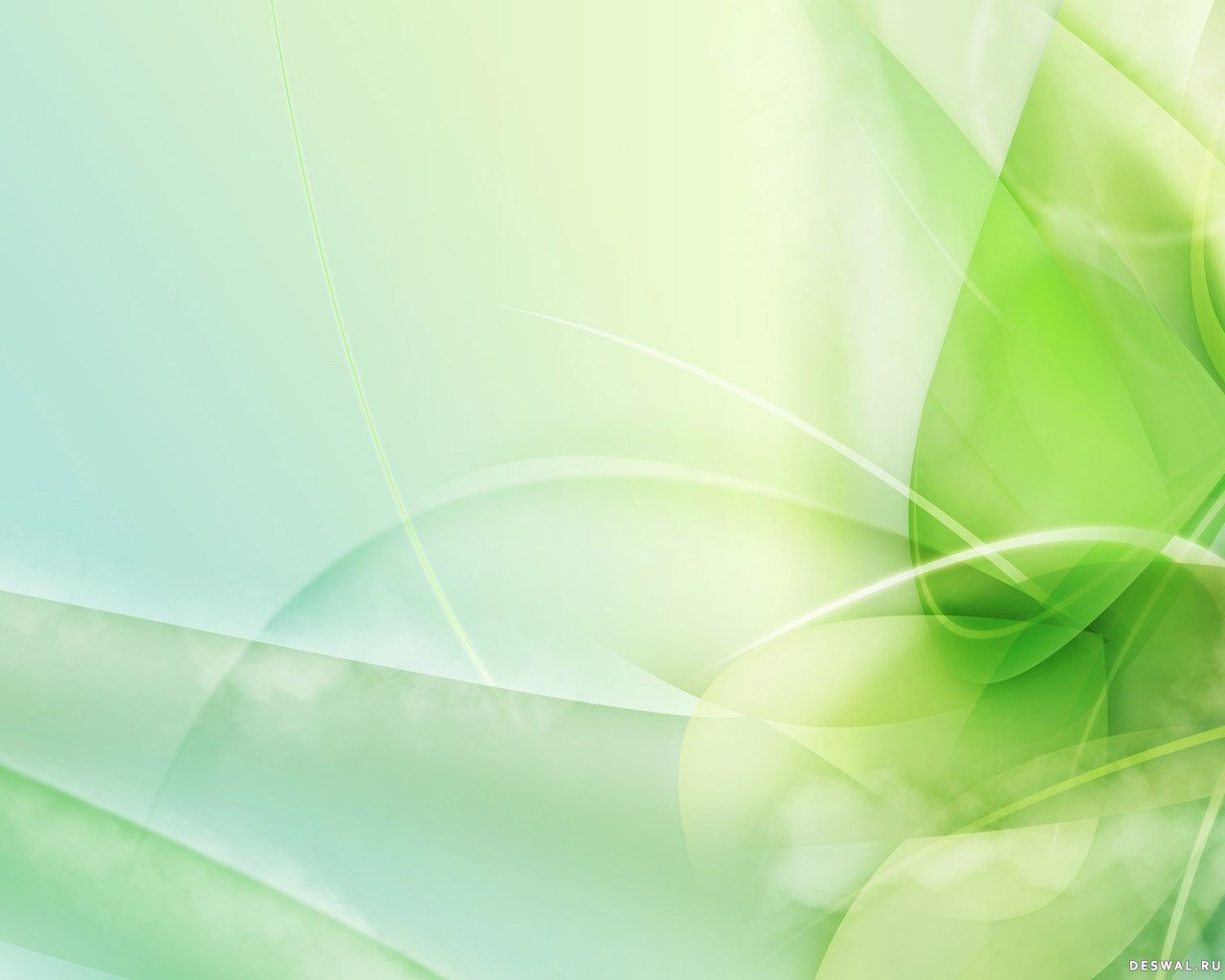 На время осенних каникул действует пришкольный лагерь и как раз в эти дни мы постарались приехать к ребятам. Весёлые и запыхавшиеся после игры с мячом дети из разных классов собрались в кабинете биологии и с интересом включились в нашу интеллектуальную игру.
25 ноября 2014 года сотрудники Центральной Детской библиотеки и КИБО провели медиа презентацию «В мире нет её роднее, справедливей и добрее!» посвящённую Дню Матери в уютном зале Егорьевского реабилитационного центра для детей и подростков с ограниченными возможностями «Егорка».
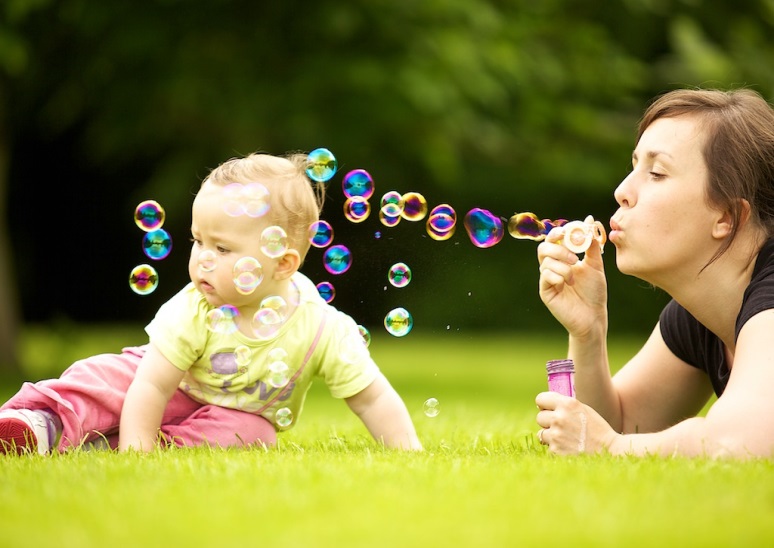 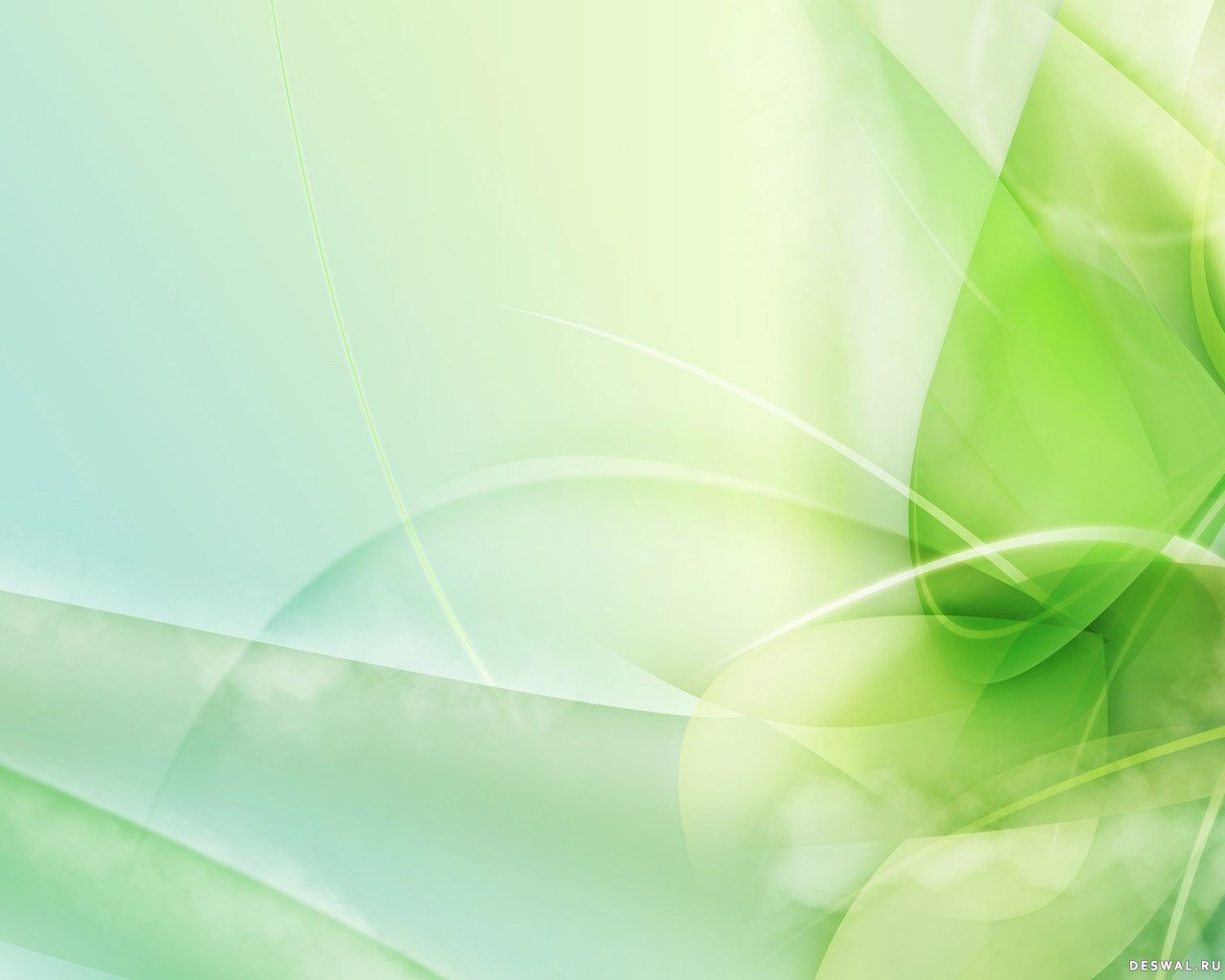 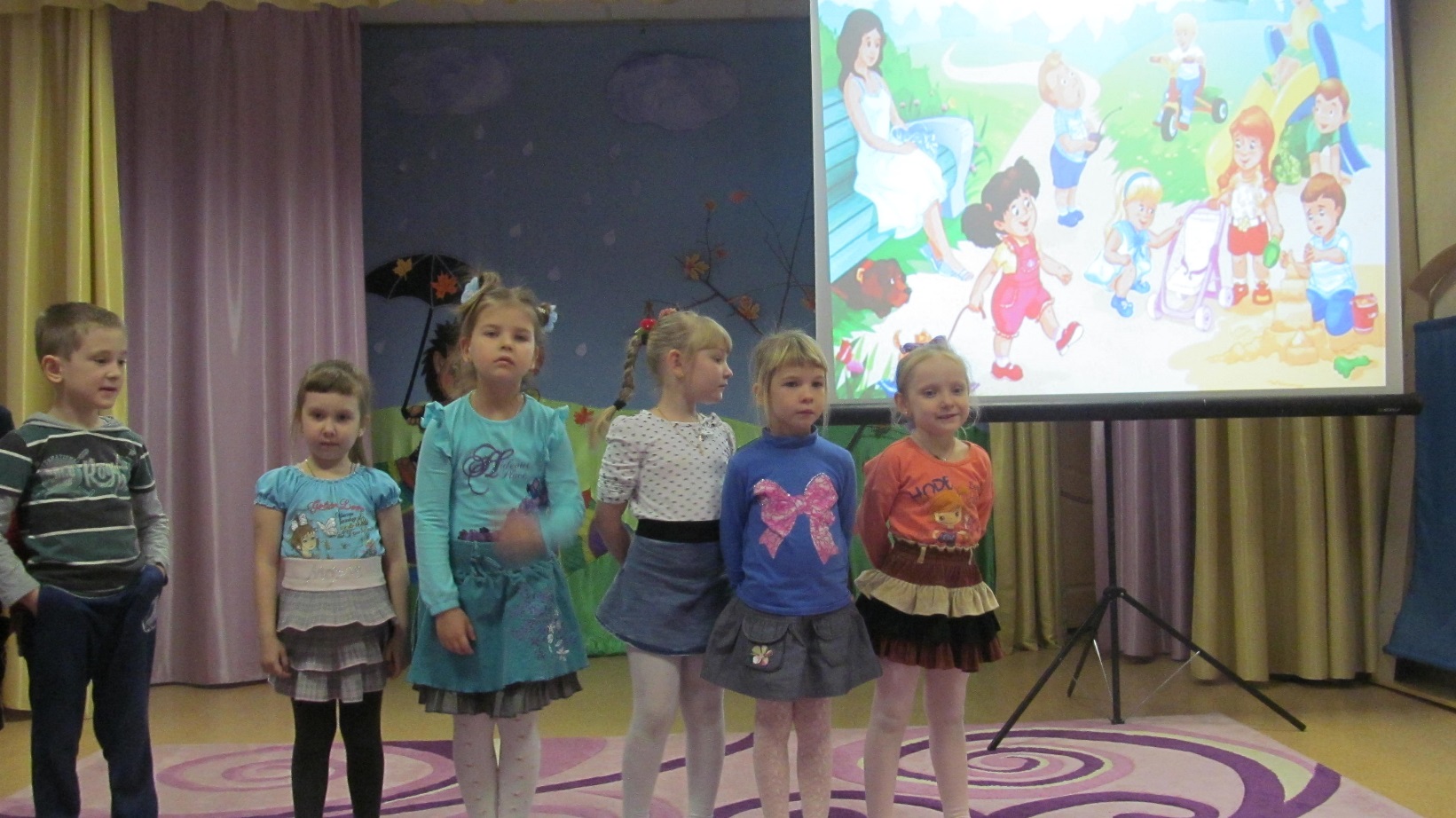 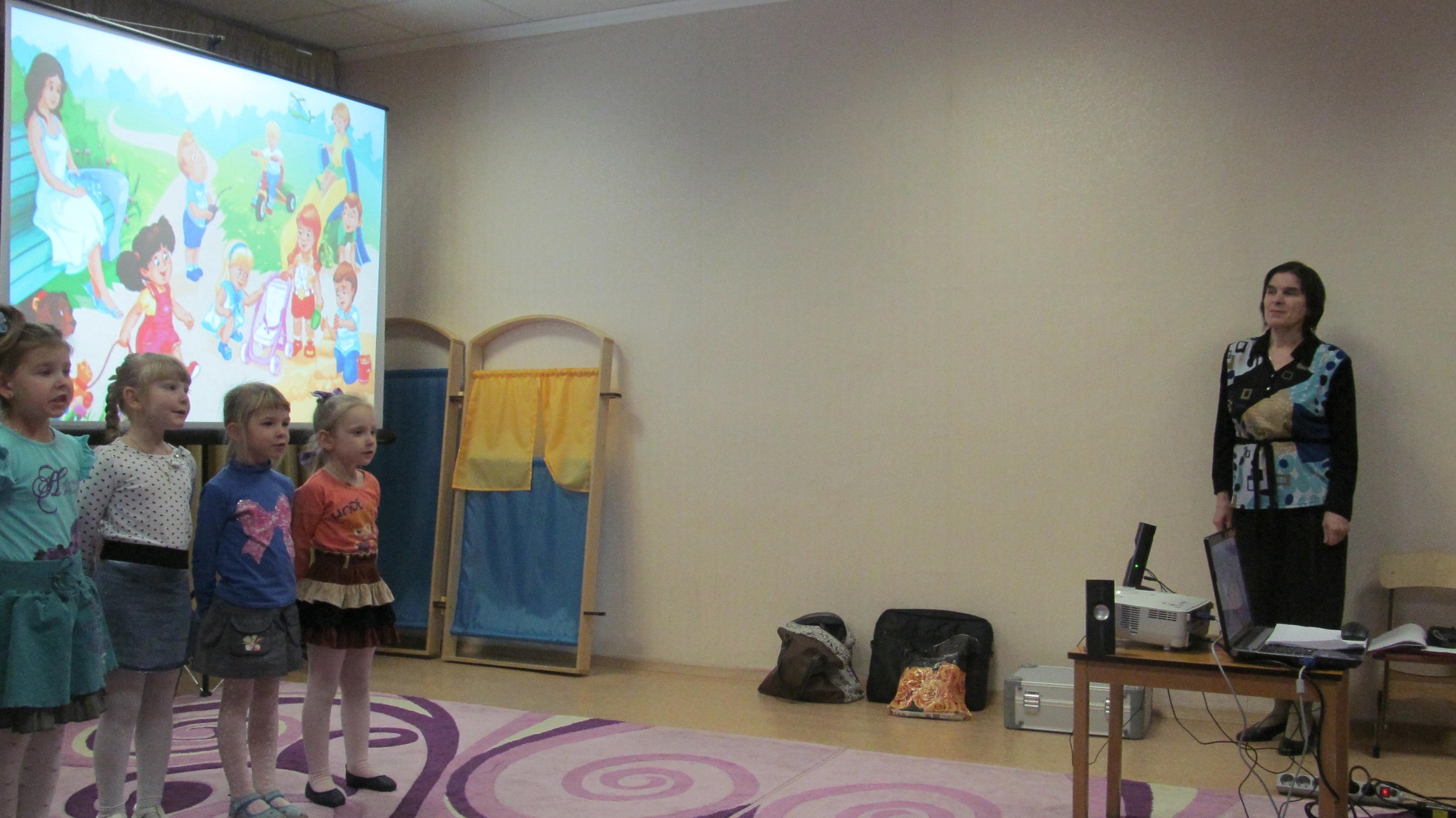 Конец декабря – любимое время года, когда ощущение праздника просто витает в воздухе, предвосхищая Новый Год. Бегают в предпраздничной суете взрослые, начинаются новогодние представления у детворы.
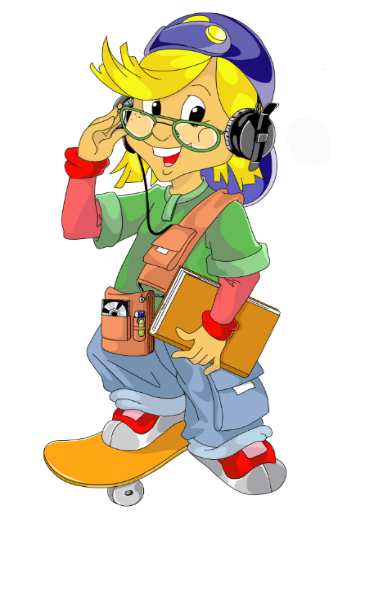 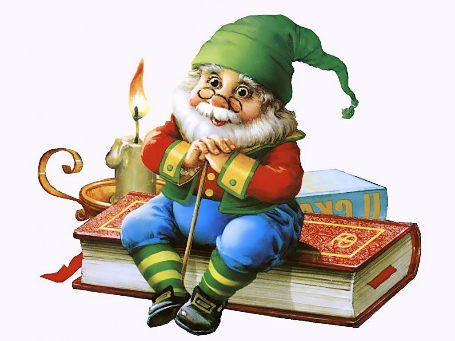 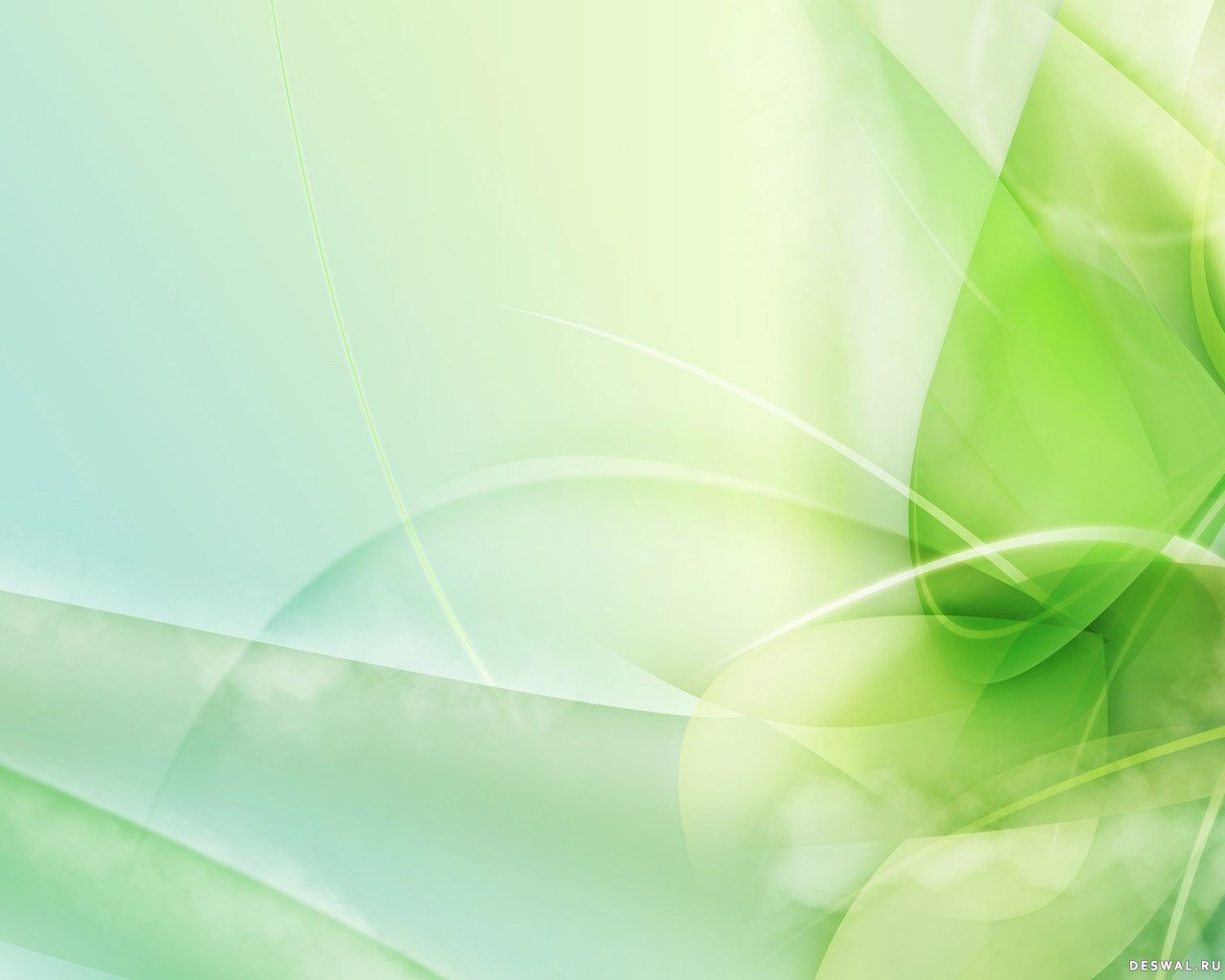 23 декабря, в преддверии праздника, к ребятам из специальной коррекционной школы №7 прибыли гости на библиобусе.
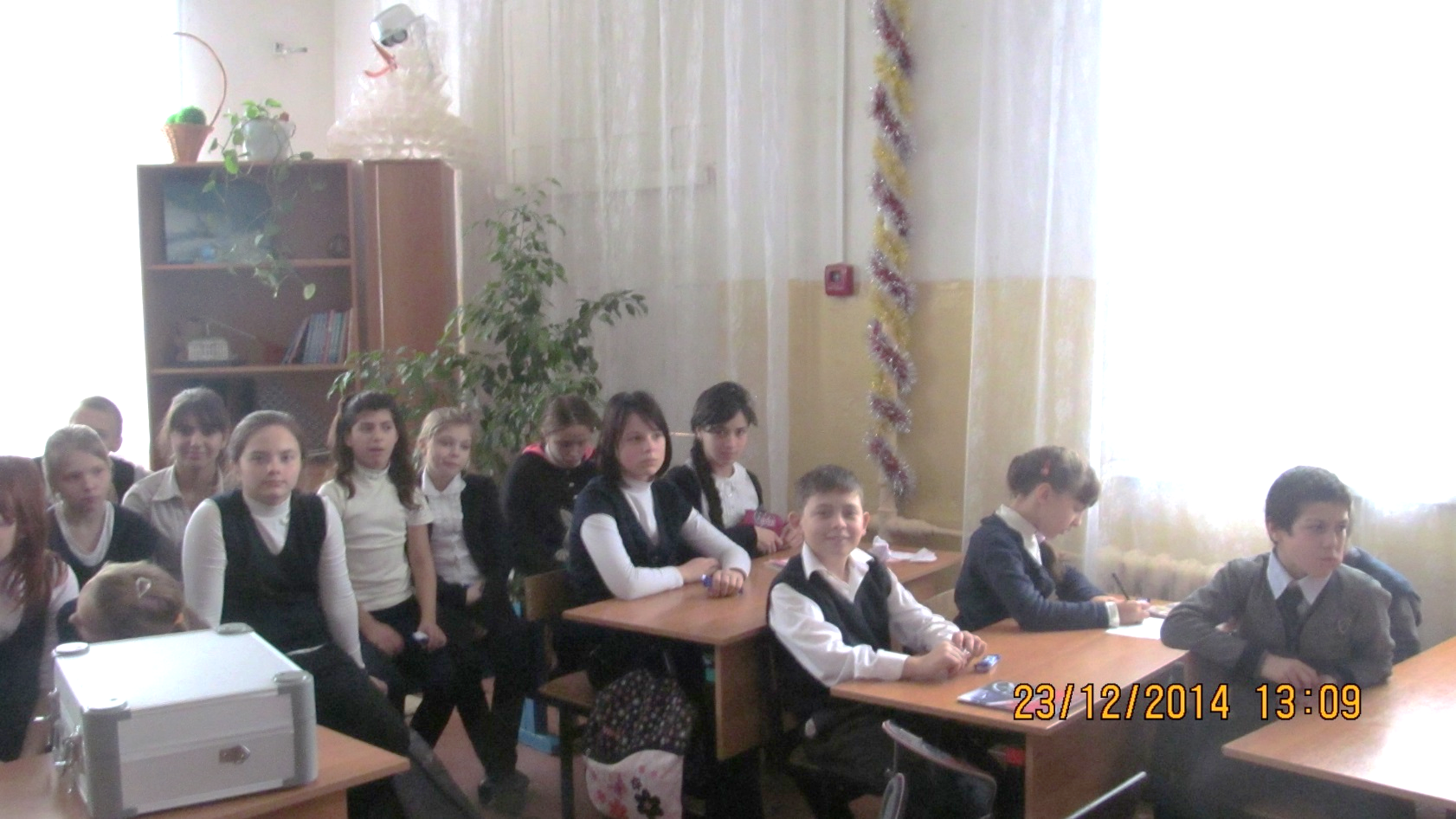 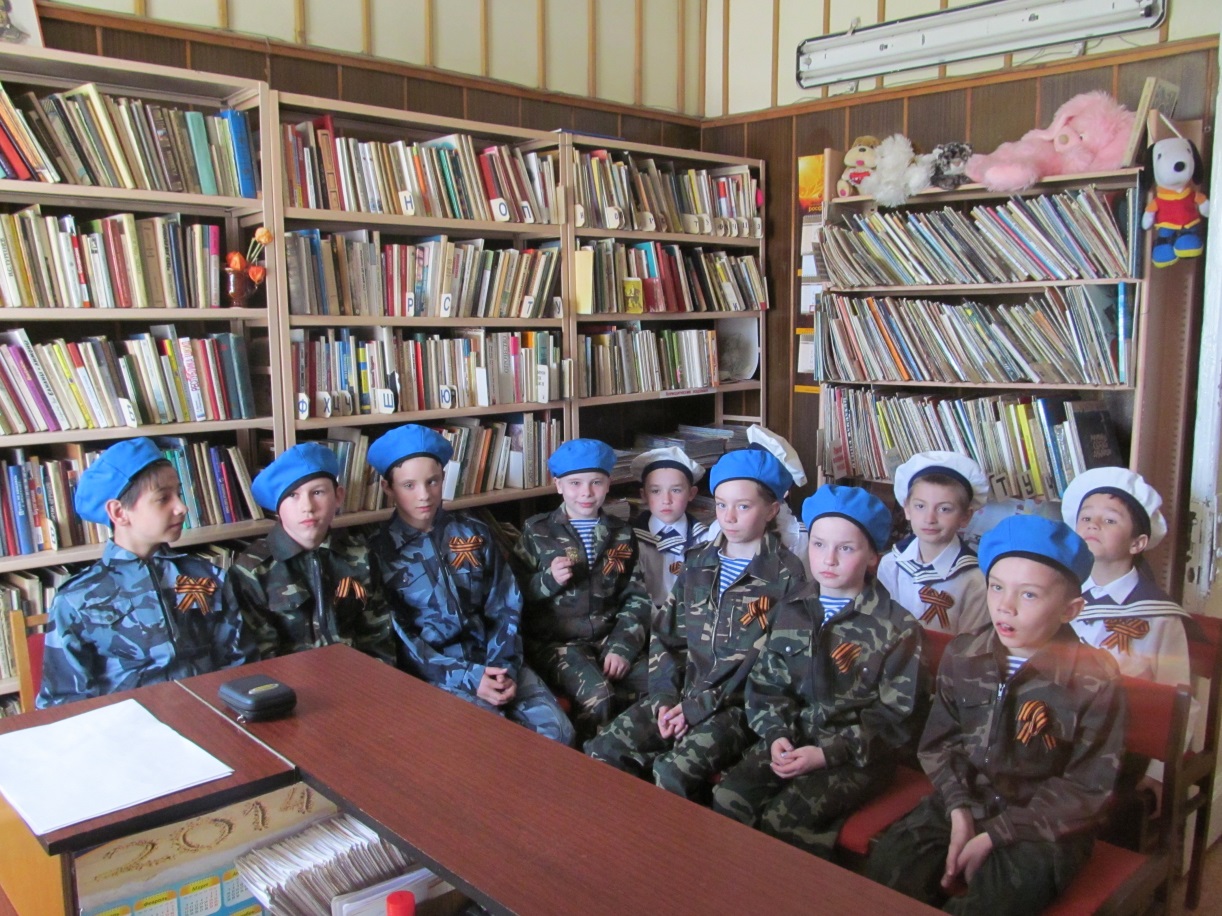 7 мая 2015 г. в 11.00 одновременно в самых разных уголках России и за её пределами прошел час одновременного чтения произведений о Великой Отечественной войне. 
Команда КИБО (Комплекса Информационно Библиотечного Обслуживания) не смогла оставить без внимания юных патриотов из  Клемёновской специальной коррекционной школы-интерната.
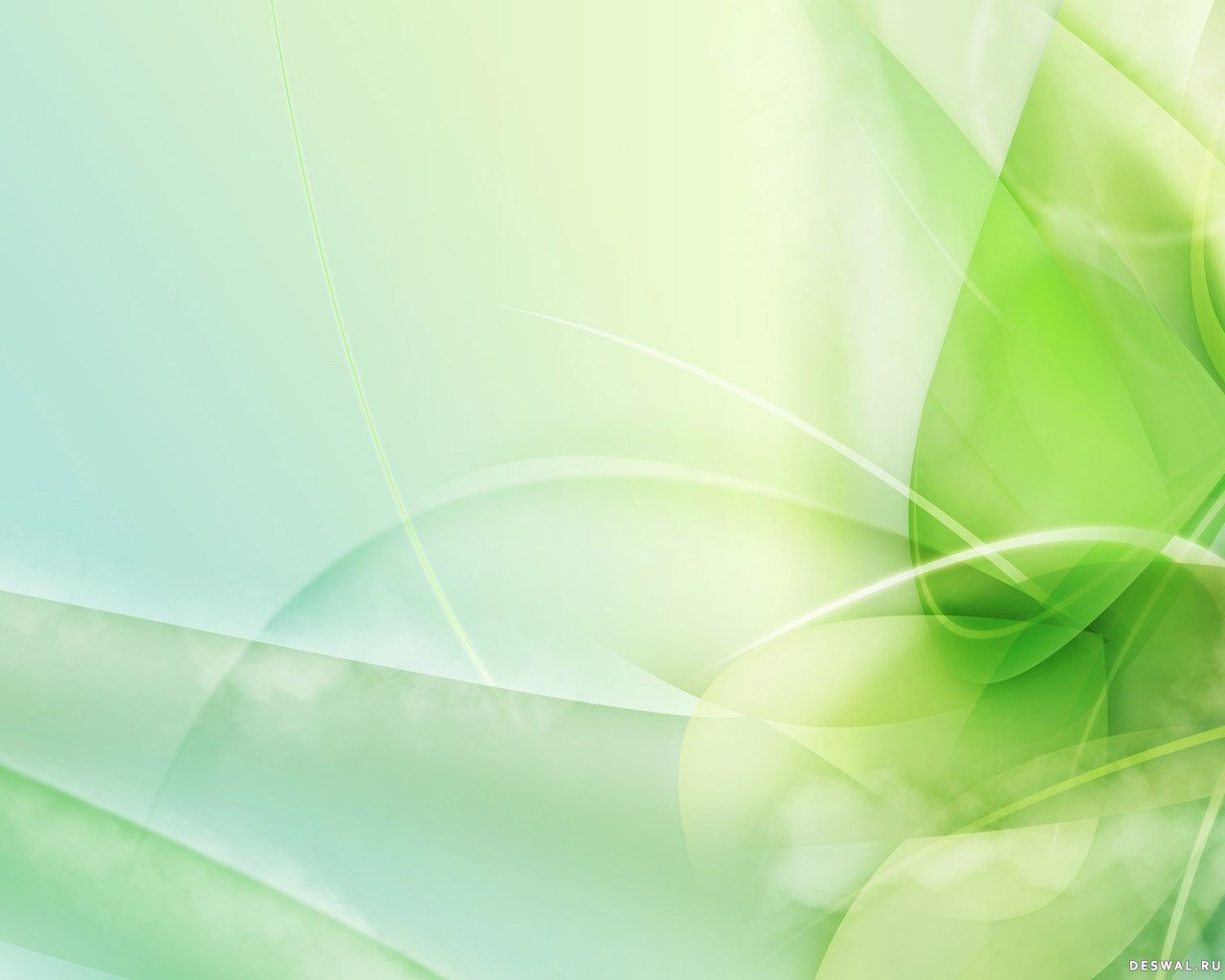 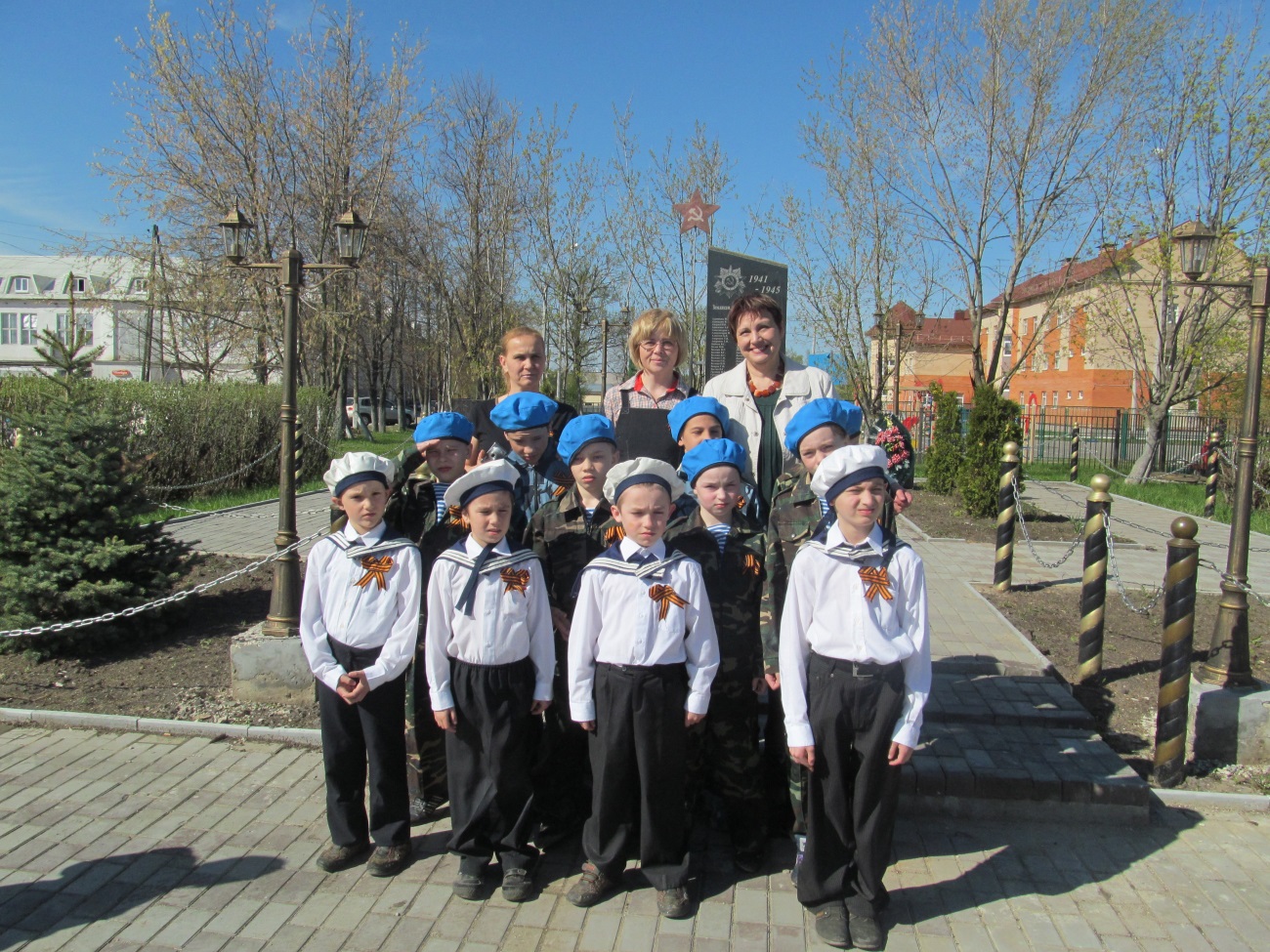 Главной целью проведённой акции стало желание библиотекарей донести до своих маленьких слушателей следующую мысль – «Мы, люди мирного времени, не хотим войны! Жизнь человеку дана для того, чтобы строить светлое будущее и поэтому никому нельзя забывать о героизме и стойкости людей в годы Великой Отечественной и какой ценой досталась Победа…»
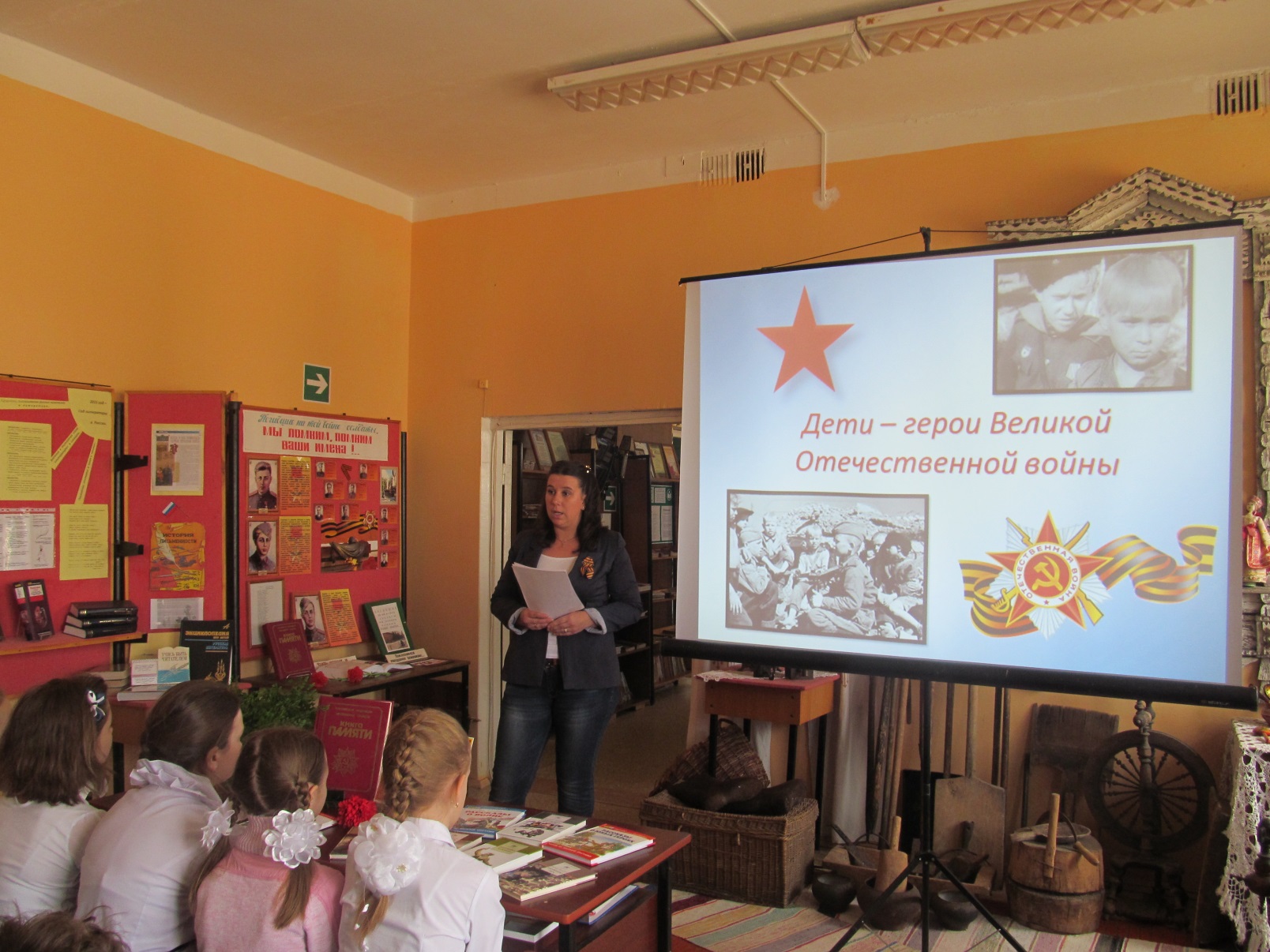 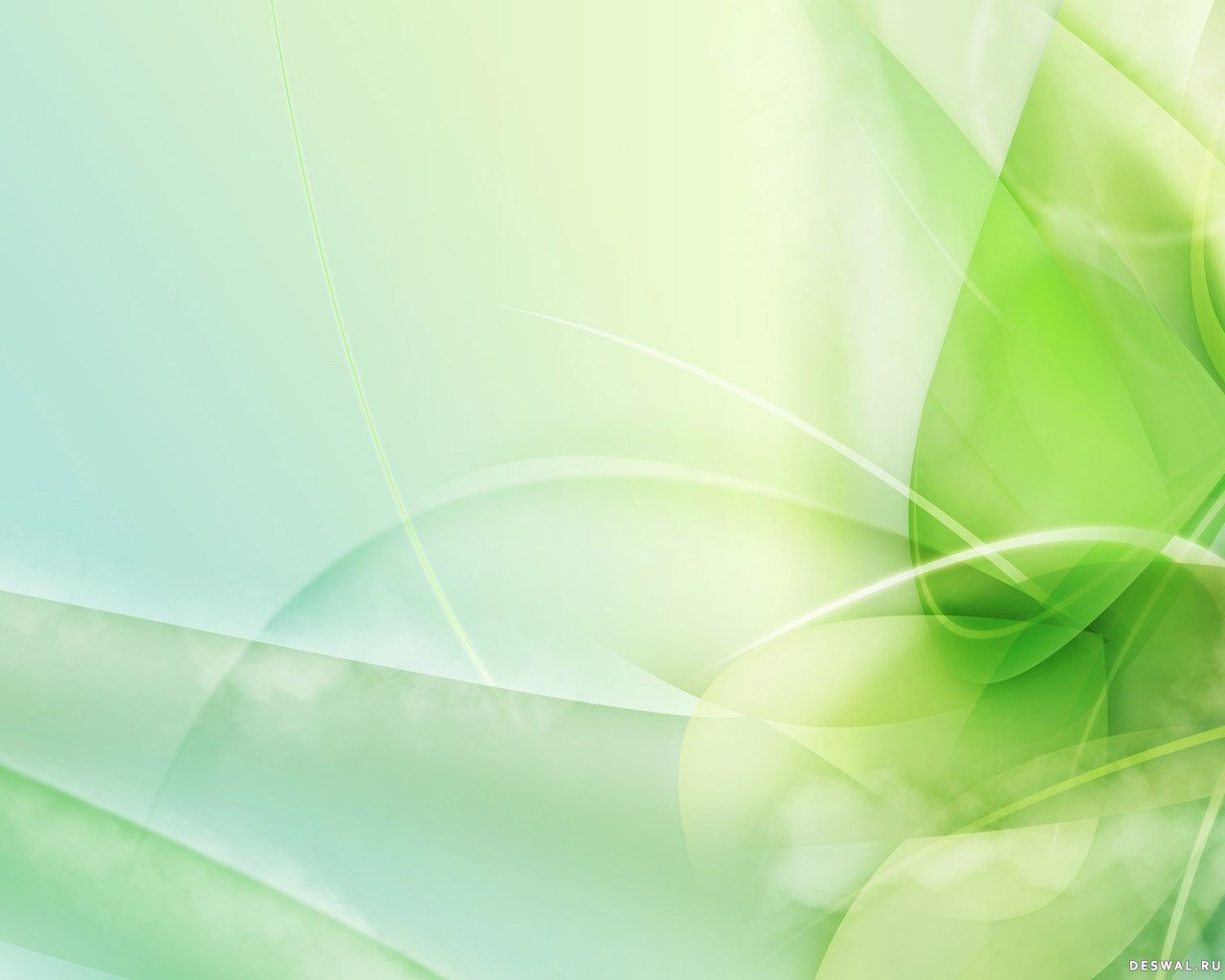 17 апреля 2015 г. наша мобильная команда направилась в Михалевский сельский филиал. Для детей третьих и четвертых классов Михалевской средней общеобразовательной школы была проведена медиапрезентация в рамках работы урока мужества «Детство опаленное войной…», посвящённого 70-летию Великой Победы советского народа в Великой Отечественной войне.
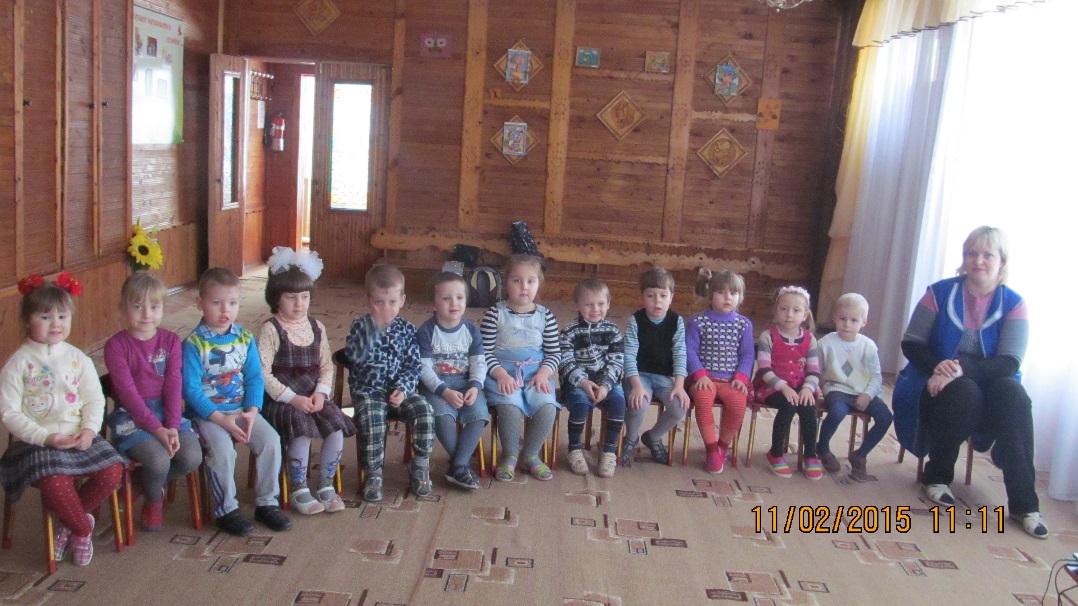 11 февраля 2015 года команда КИБО посетила детский сад «Золотая рыбка» в деревне Иваново и провела для ребят медиа презентацию «Добрый сказочник Владимир Сутеев».
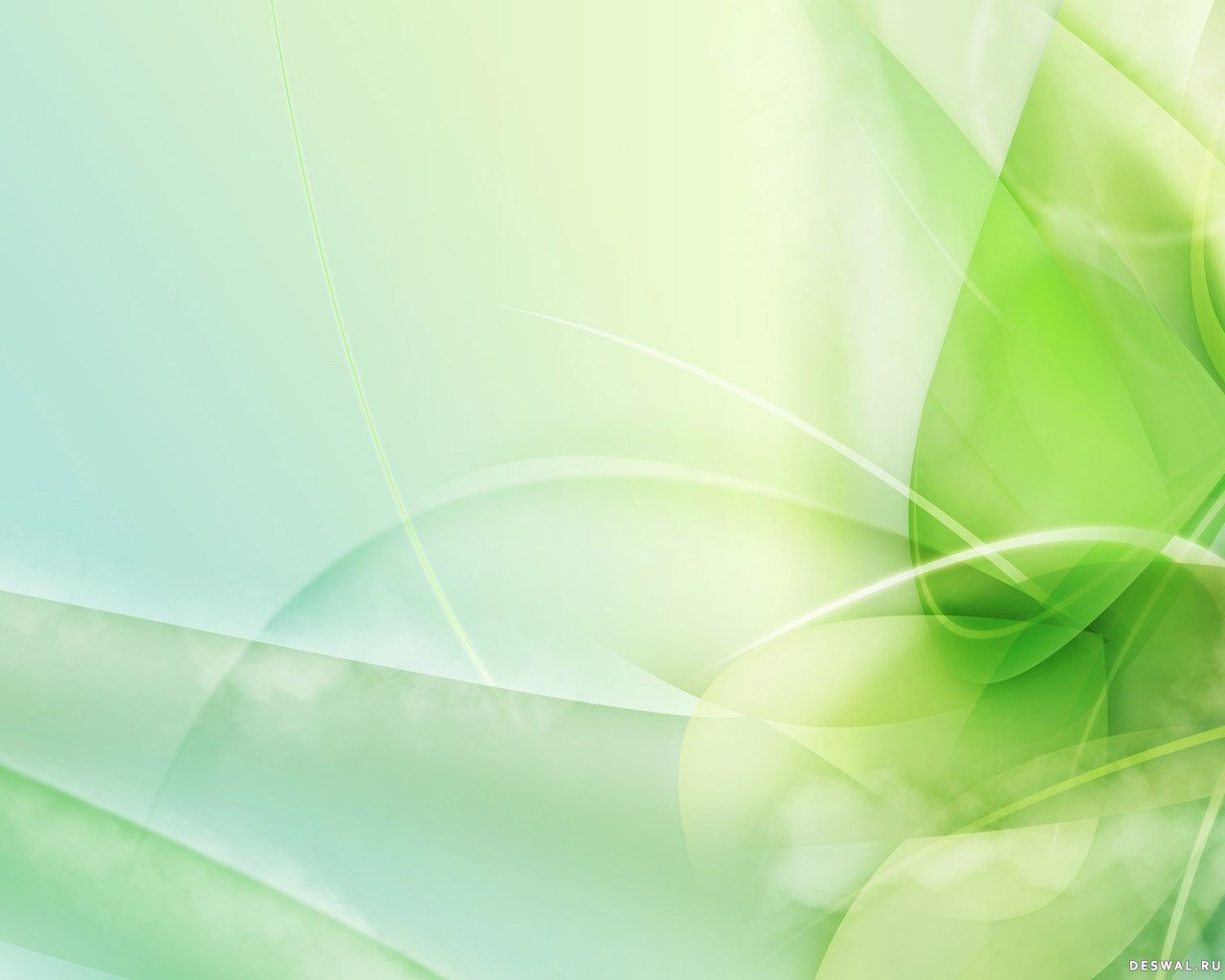 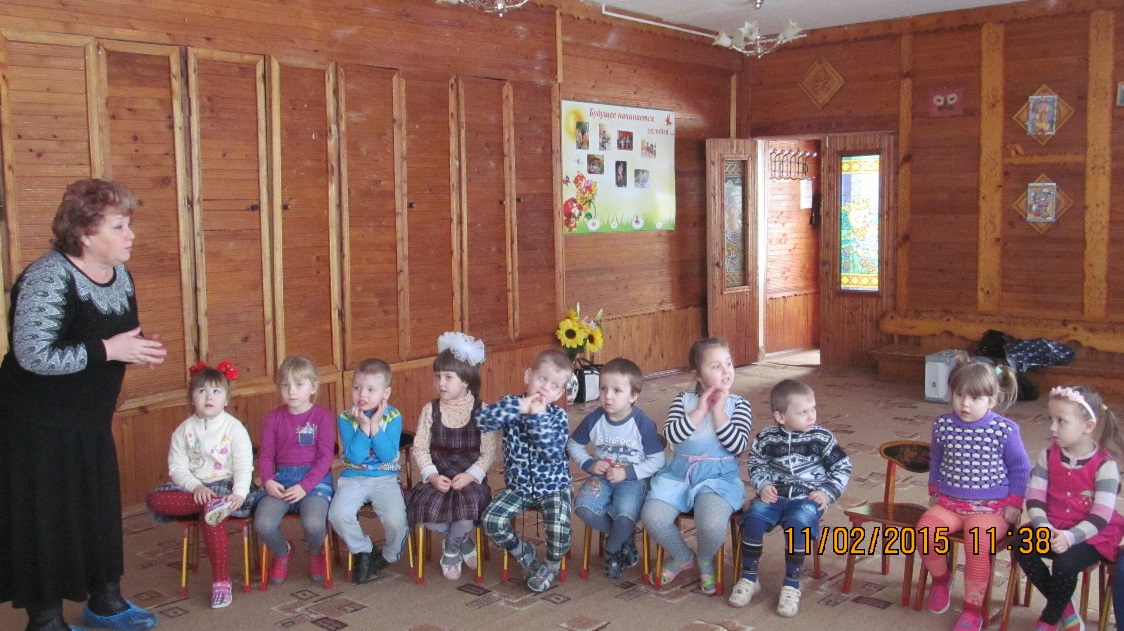 Сотрудница Центральной детской библиотеки рассказала детям о том, что сказке «Кто сказал: «Мяу»?» исполнилось 60 лет. Многие ребята знают и любят эту сказку про неуклюжего Щенка.
Совместный проект КИБО и Центральной детской библиотеки постоянно в поиске. Не успели приехать с мероприятия по «Культуре поведения», а нас ждал уже «мастер класс». Добрая традиция детской библиотеки проводить с детьми интересные театрализованные библиотечно-сказочные «посиделки» захватила и сотрудников КИБО, и они с большим удовольствием приняли участие в необычном «мастер-классе».
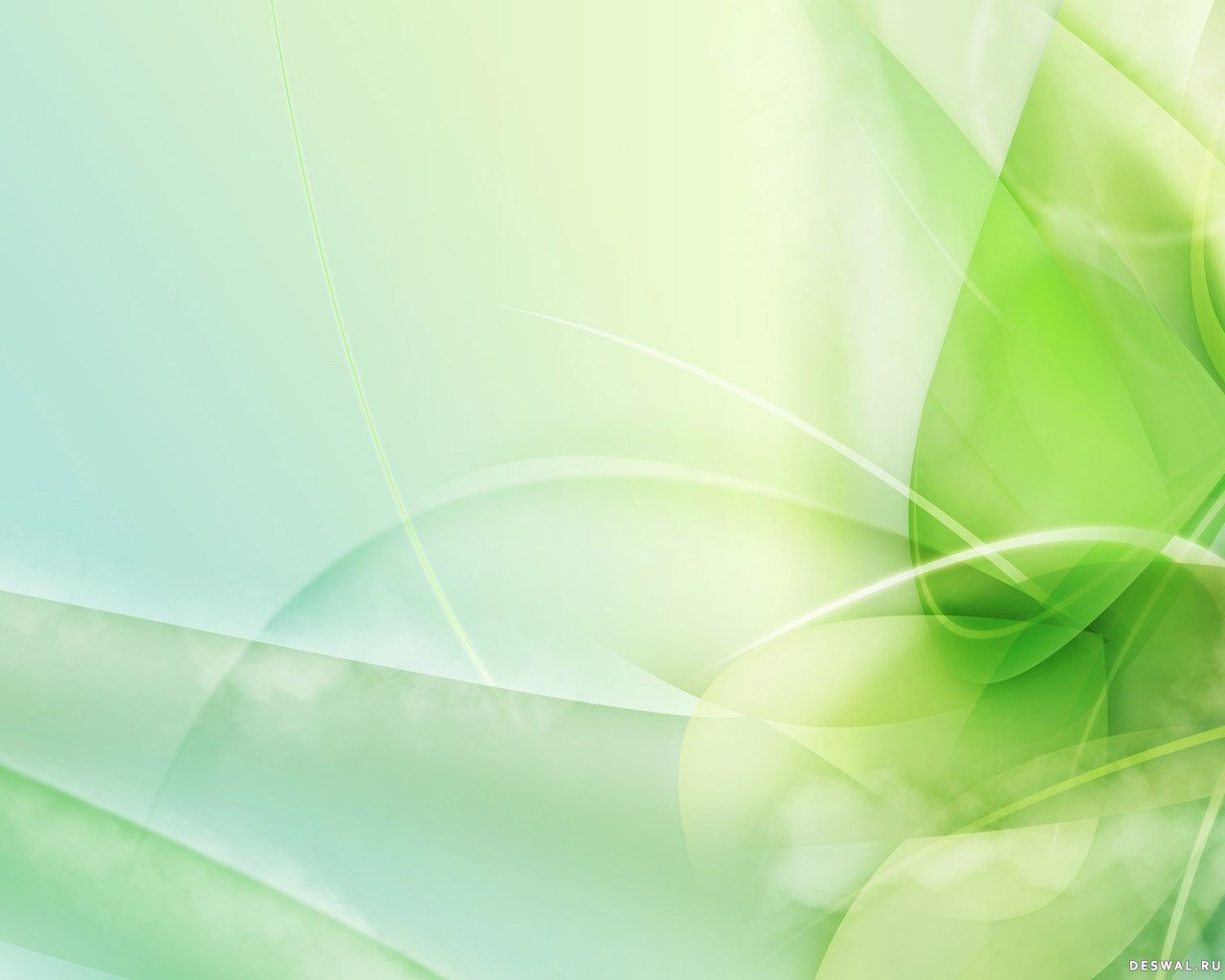 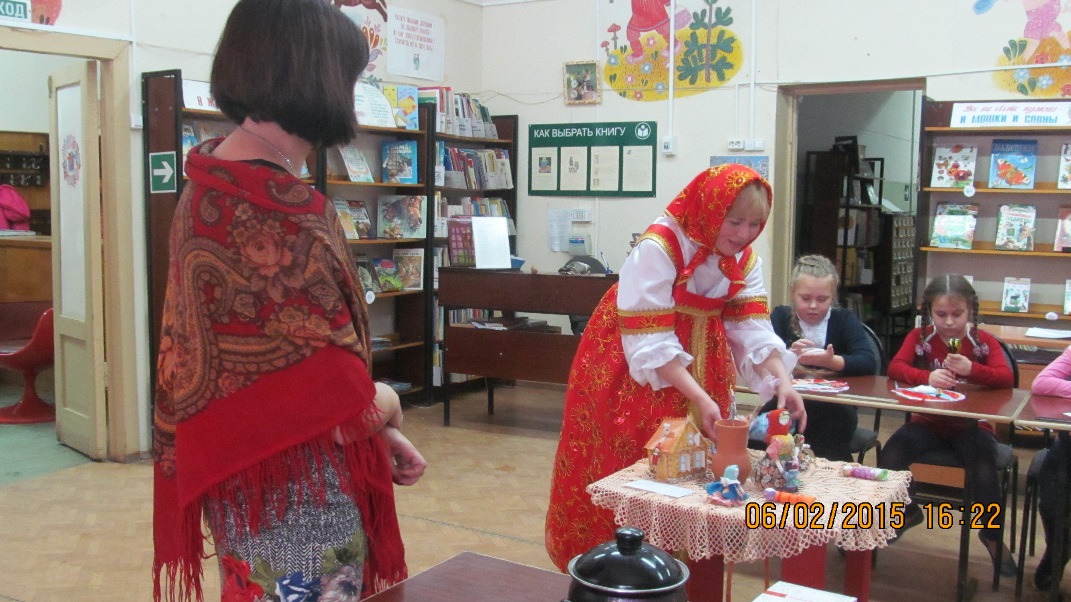 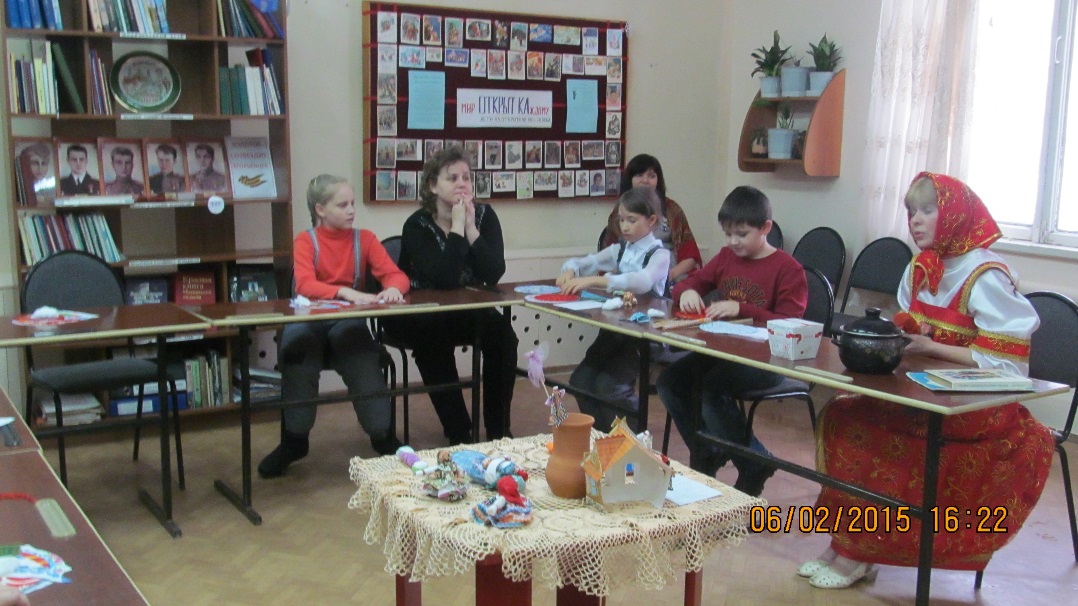 9 мая – День Победы!
6 июня 2016 год детский пришкольный лагерь
2 сентября 2016 год, СОШ № 2
Реабилитационный центр для детей «Егорка», 2017 год
26 мая 2017 год
ВСЕРОССИЙСКАЯ АКЦИЯ «ЧИТАЙ СТРАНА»
АКЦИЯ «ЧИТАЕМ ДЕТЯМ О ВОЙНЕ»
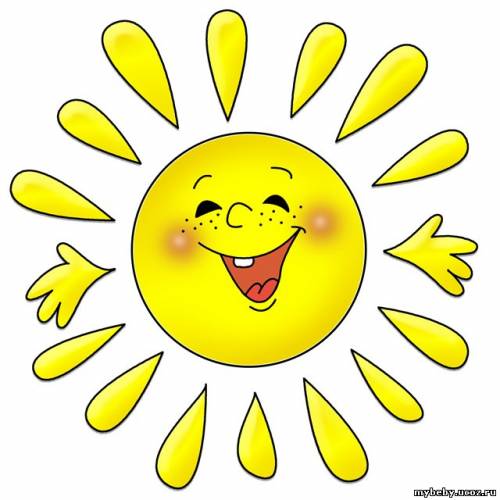 Совместный проект
 «ПУСТЬ ВСЕГДА БУДЕТ КНИГА»
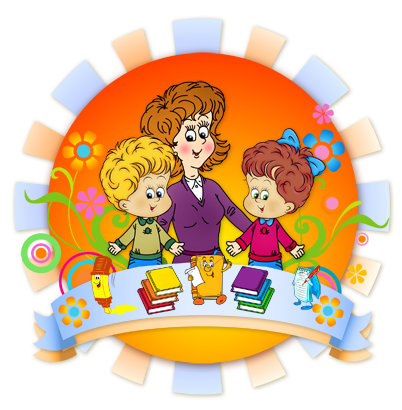 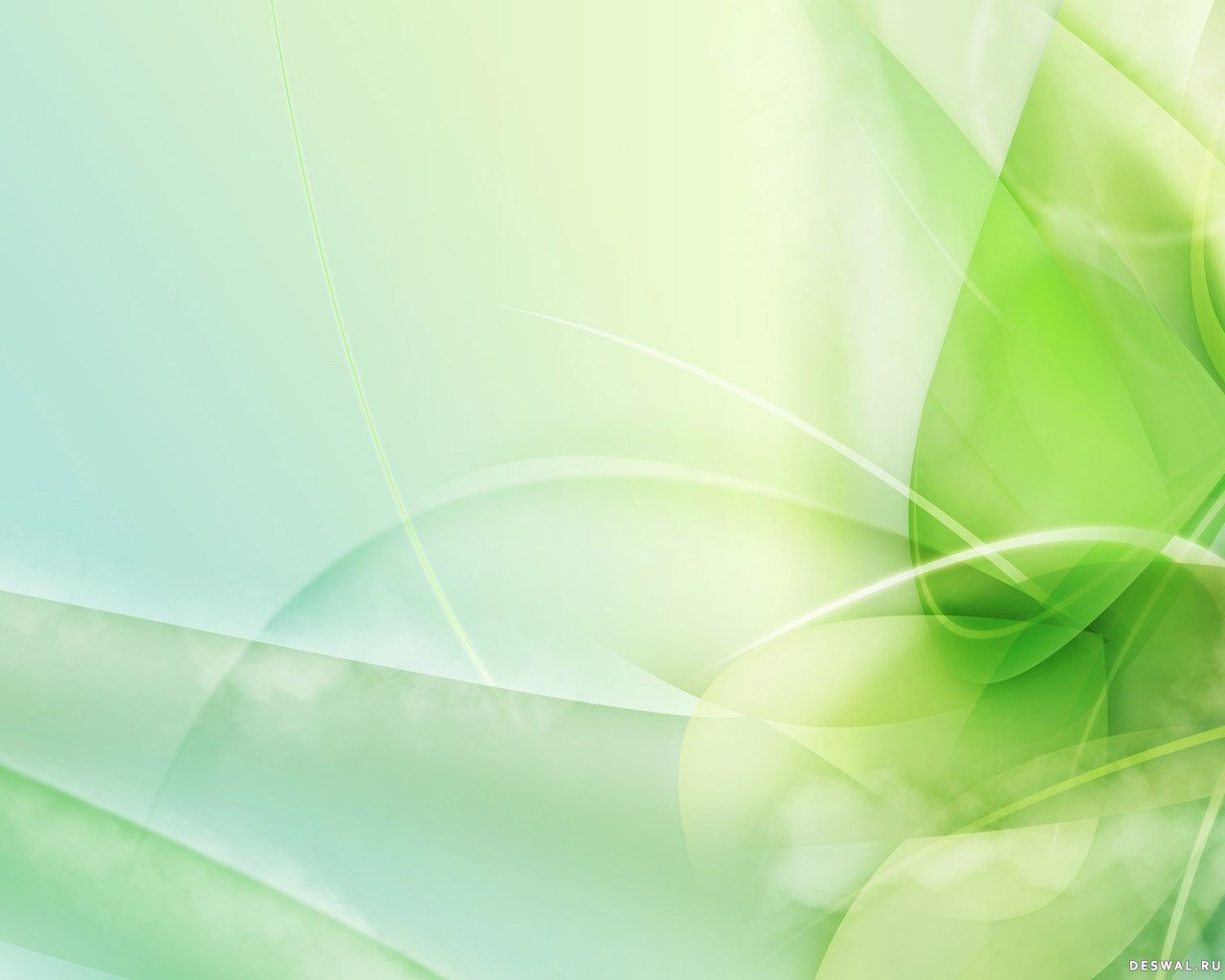 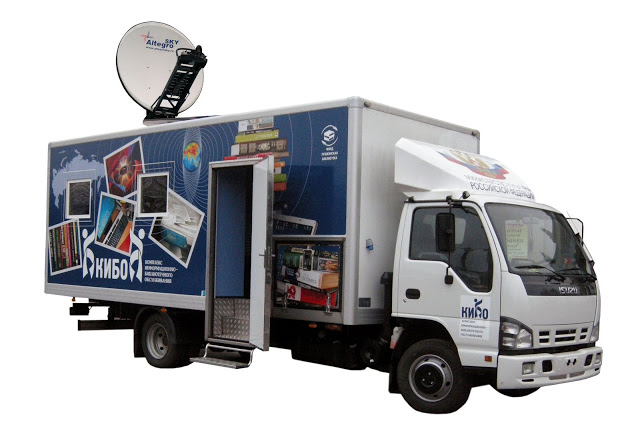 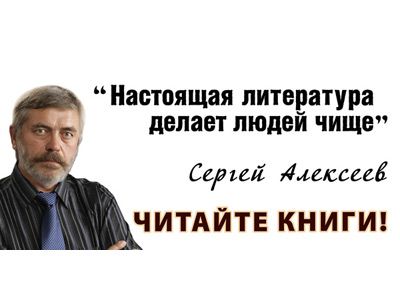